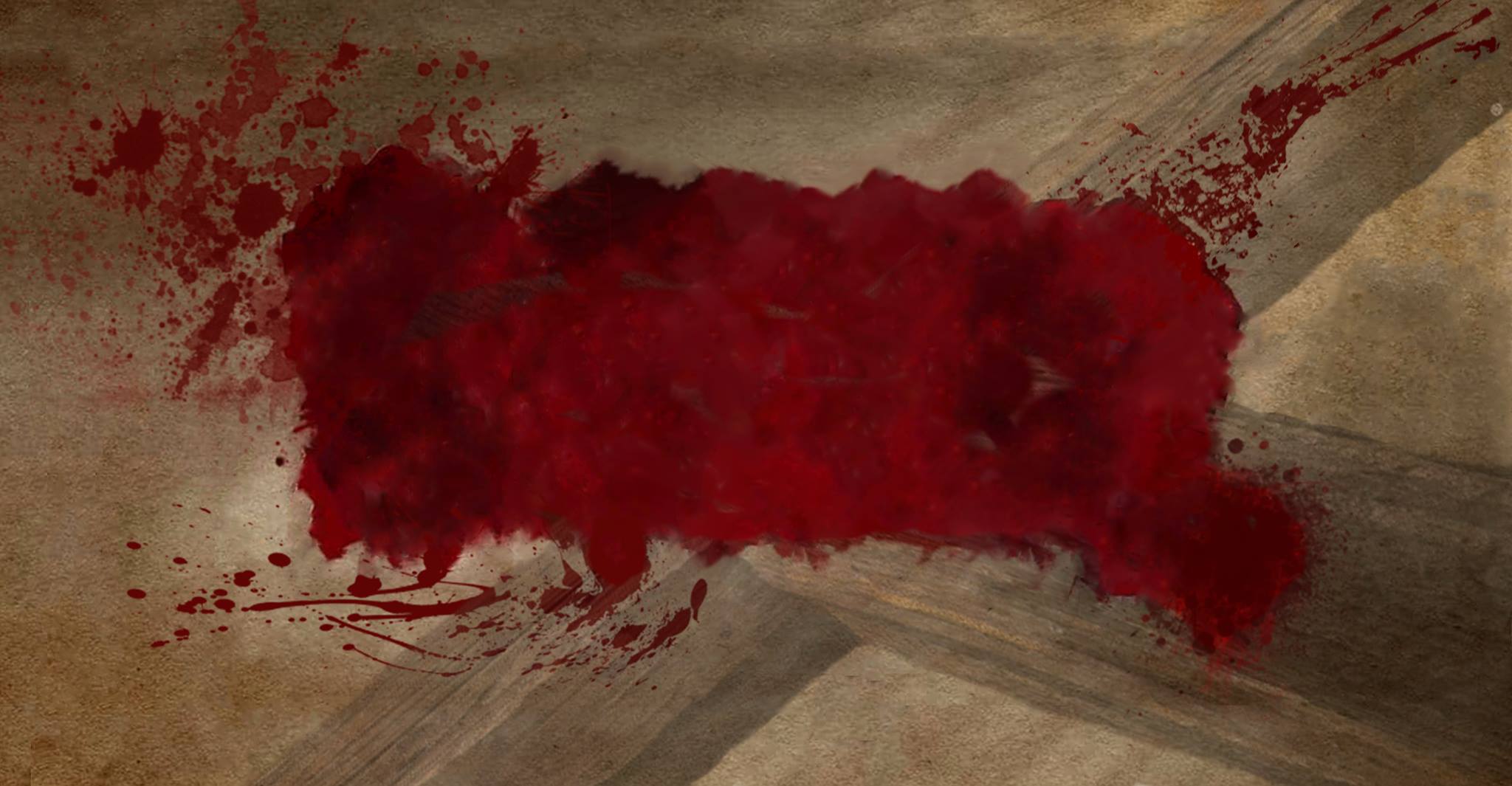 1
know that God is always working
THE
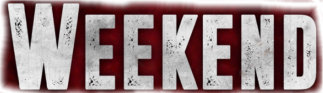 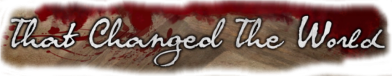 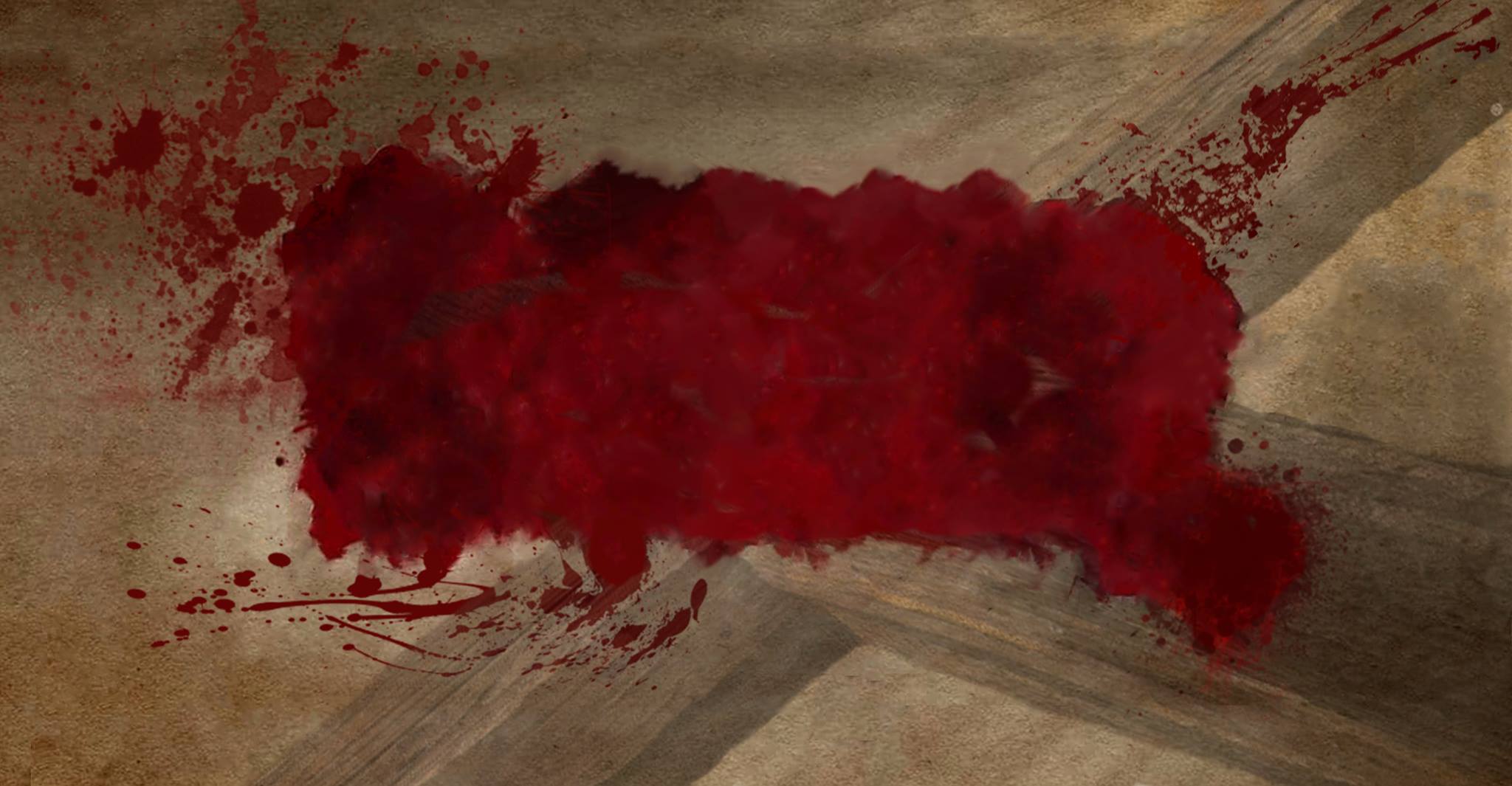 the disciples came to Jesus and asked, “Where do you want us to prepare the Passover meal for you?” 18 “As you go into the city,” he told them, “you will see a certain man. Tell him, ‘The Teacher says: My time has come, and I will eat the Passover meal with my disciples at your house.’”
Matthew 26:18 New Living Translation
THE
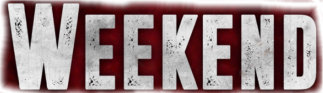 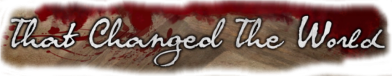 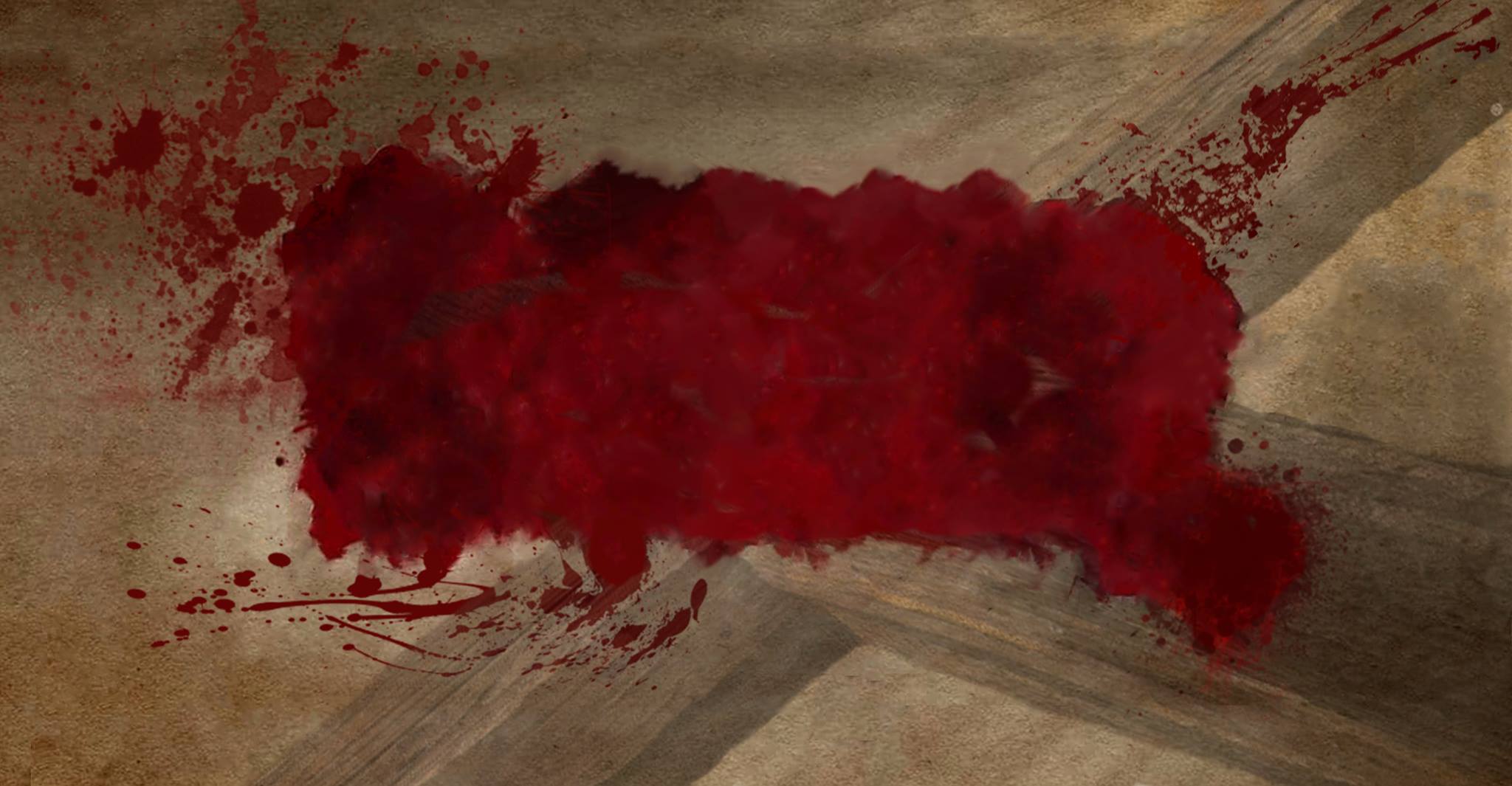 “My time has not yet come.” John 2:4 NLT

You go on. I’m not going to this festival, because my time has not yet come. John 7:8 NLT
THE
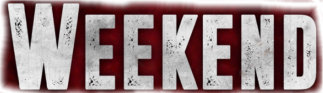 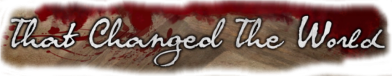 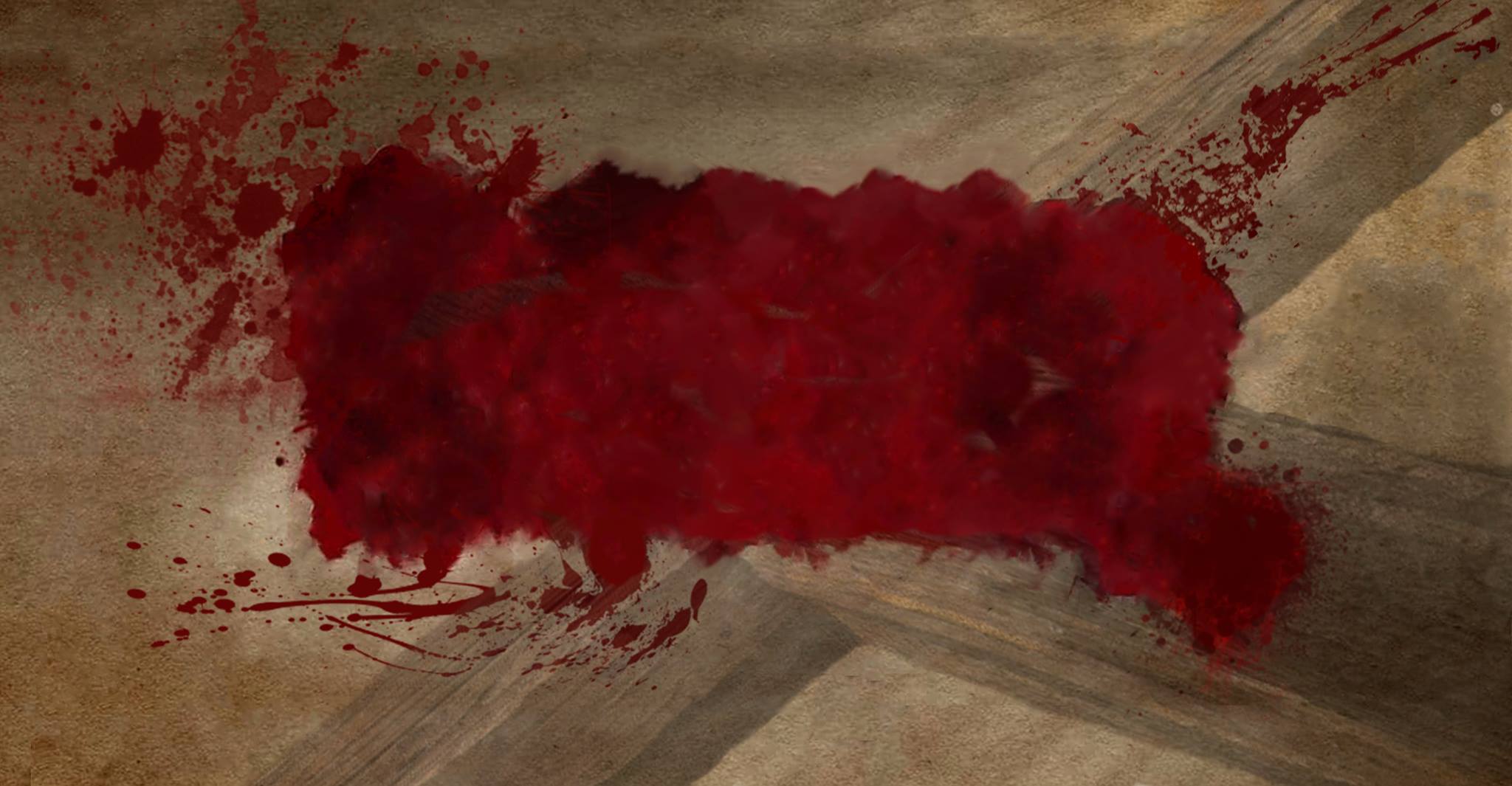 the disciples came to Jesus and asked, “Where do you want us to prepare the Passover meal for you?” 18 “As you go into the city,” he told them, “you will see a certain man. Tell him, ‘The Teacher says: My time has come, and I will eat the Passover meal with my disciples at your house.’”
Matthew 26:18 New Living Translation
THE
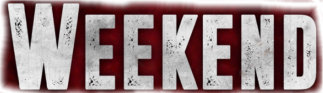 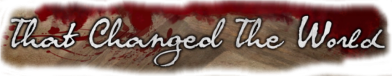 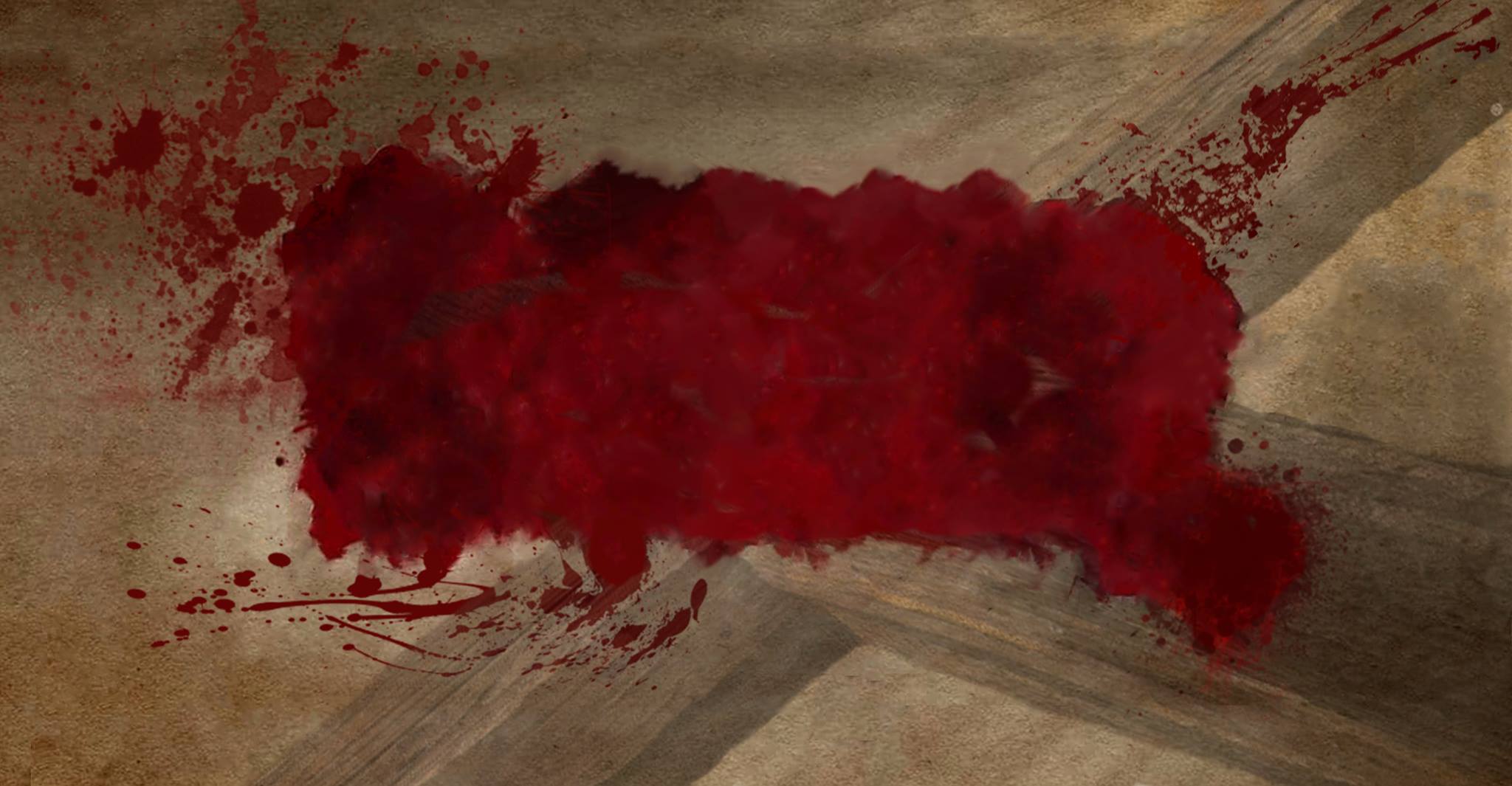 death
the redemption of the human race
provision
passover
THE
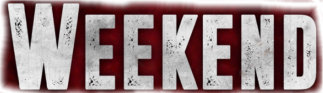 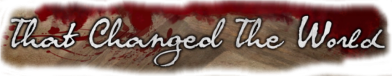 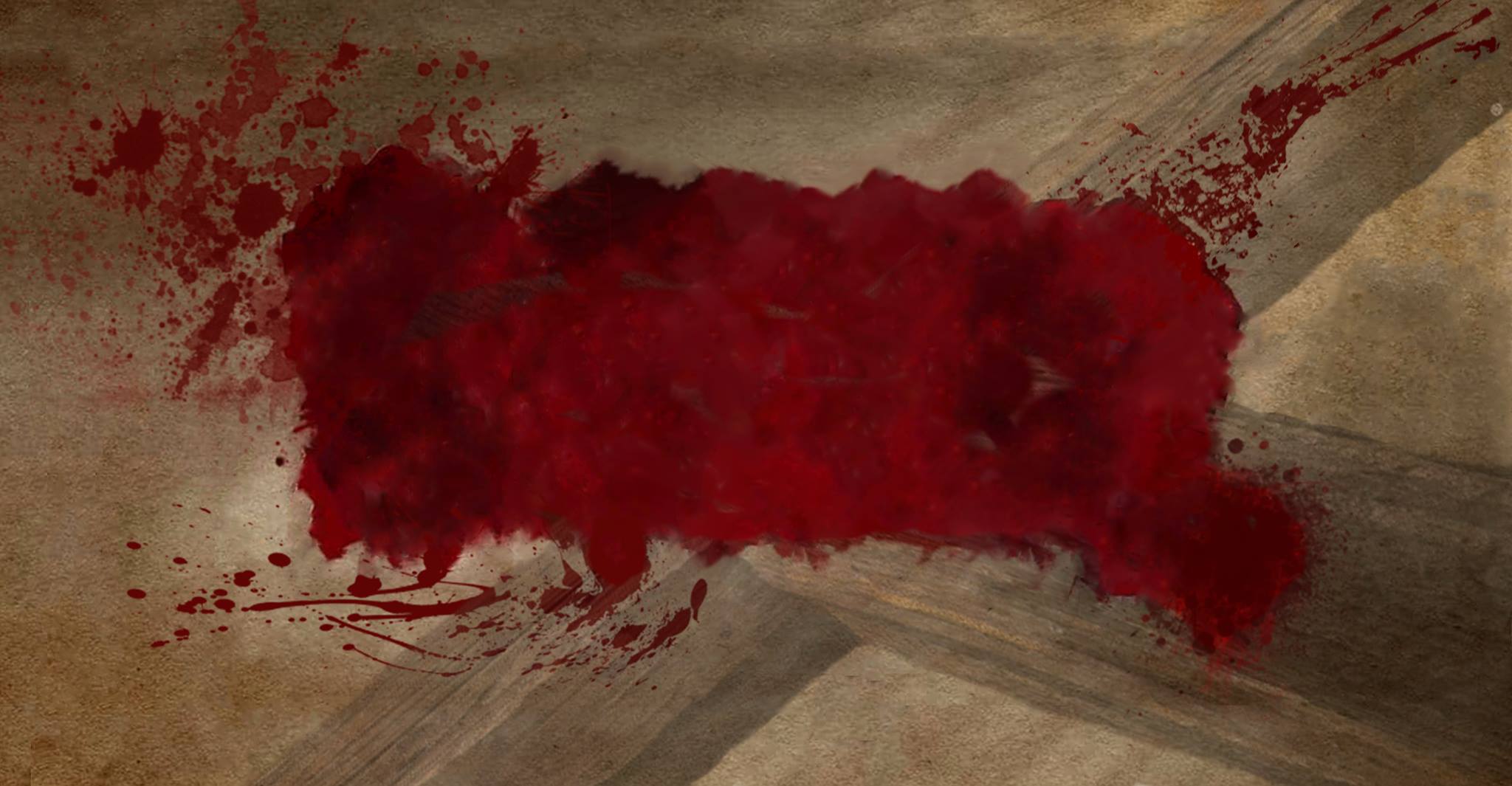 Jesus’ trial before Caiaphas ended in the early hours of the morning. Then he was taken to the headquarters of the Roman governor. His accusers didn’t go inside because it would defile them, and they wouldn’t be allowed to celebrate the Passover.
John 18:28New Living Translation
THE
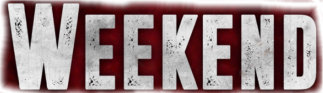 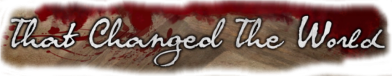 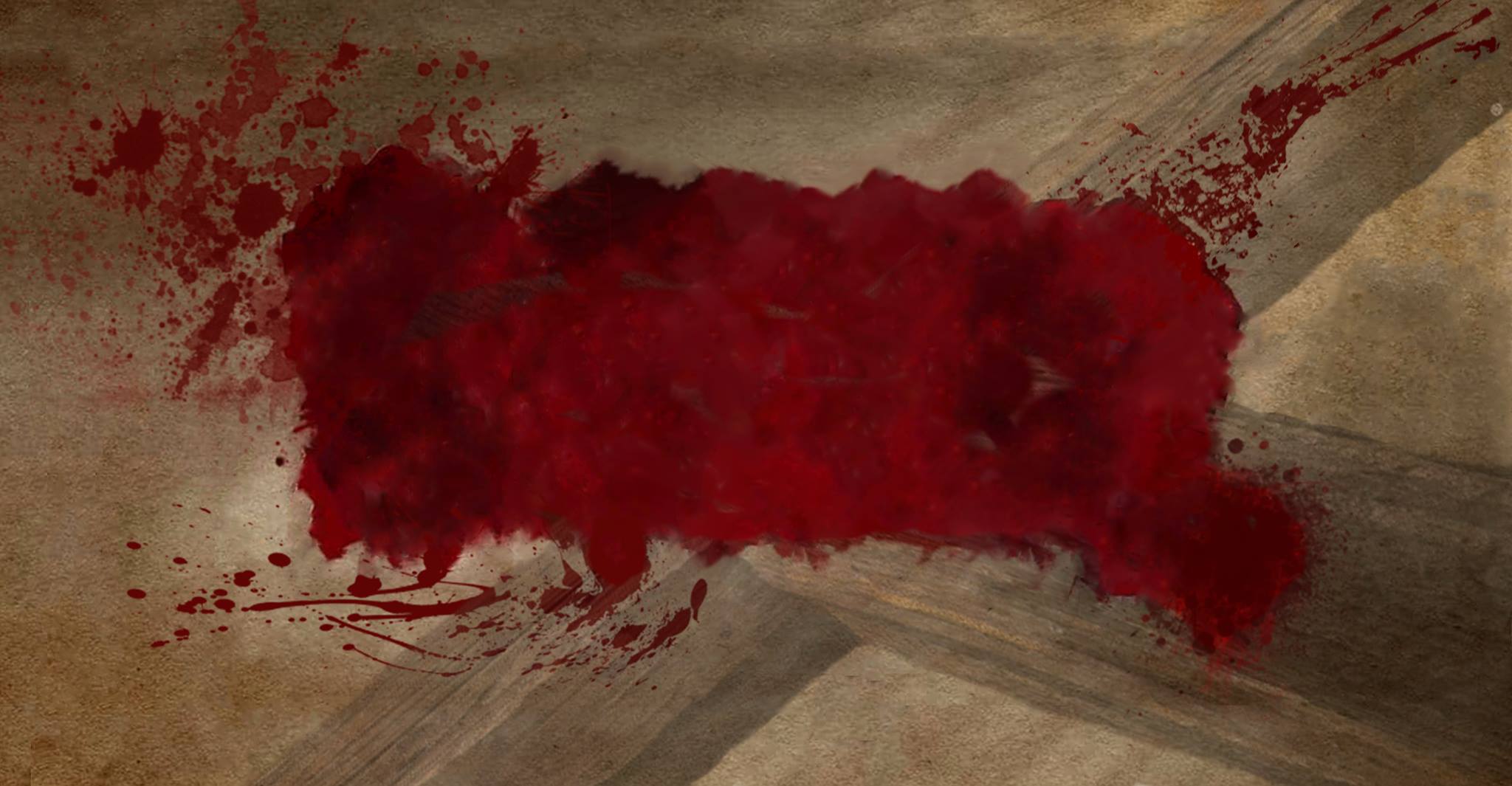 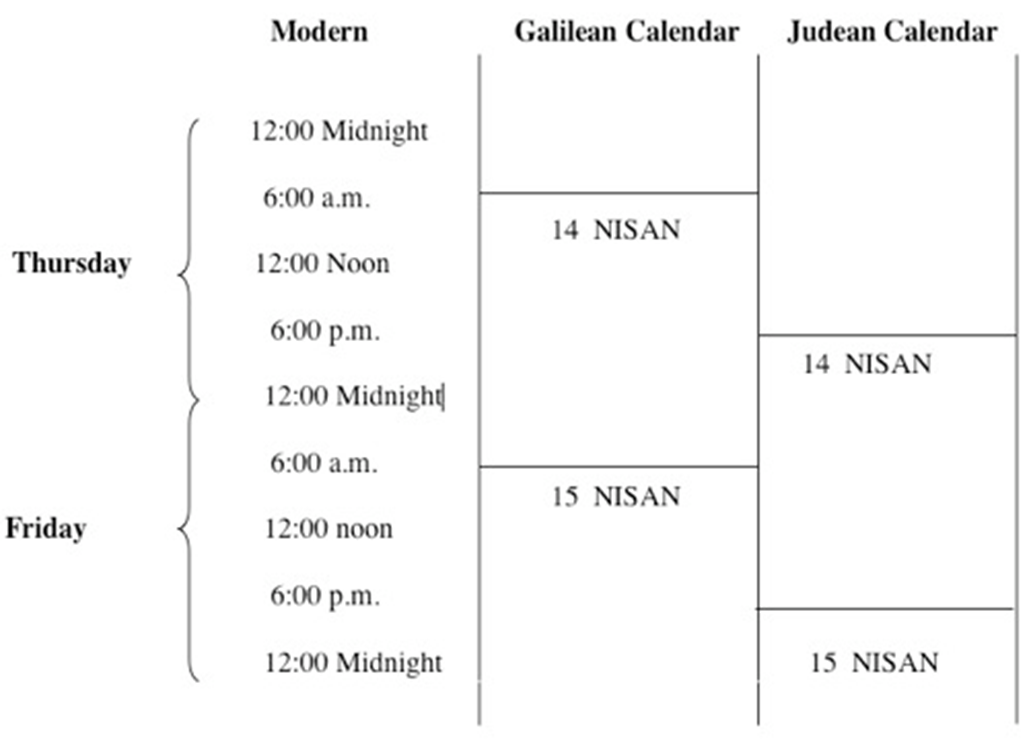 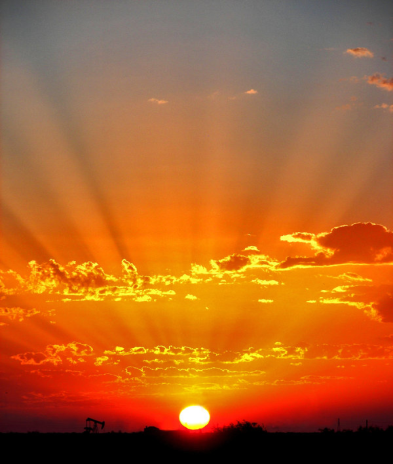 JESUS CELEBRATES PASSOVER
JOHN 18:28
THE
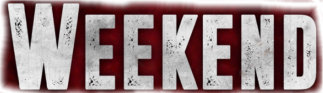 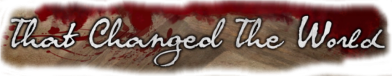 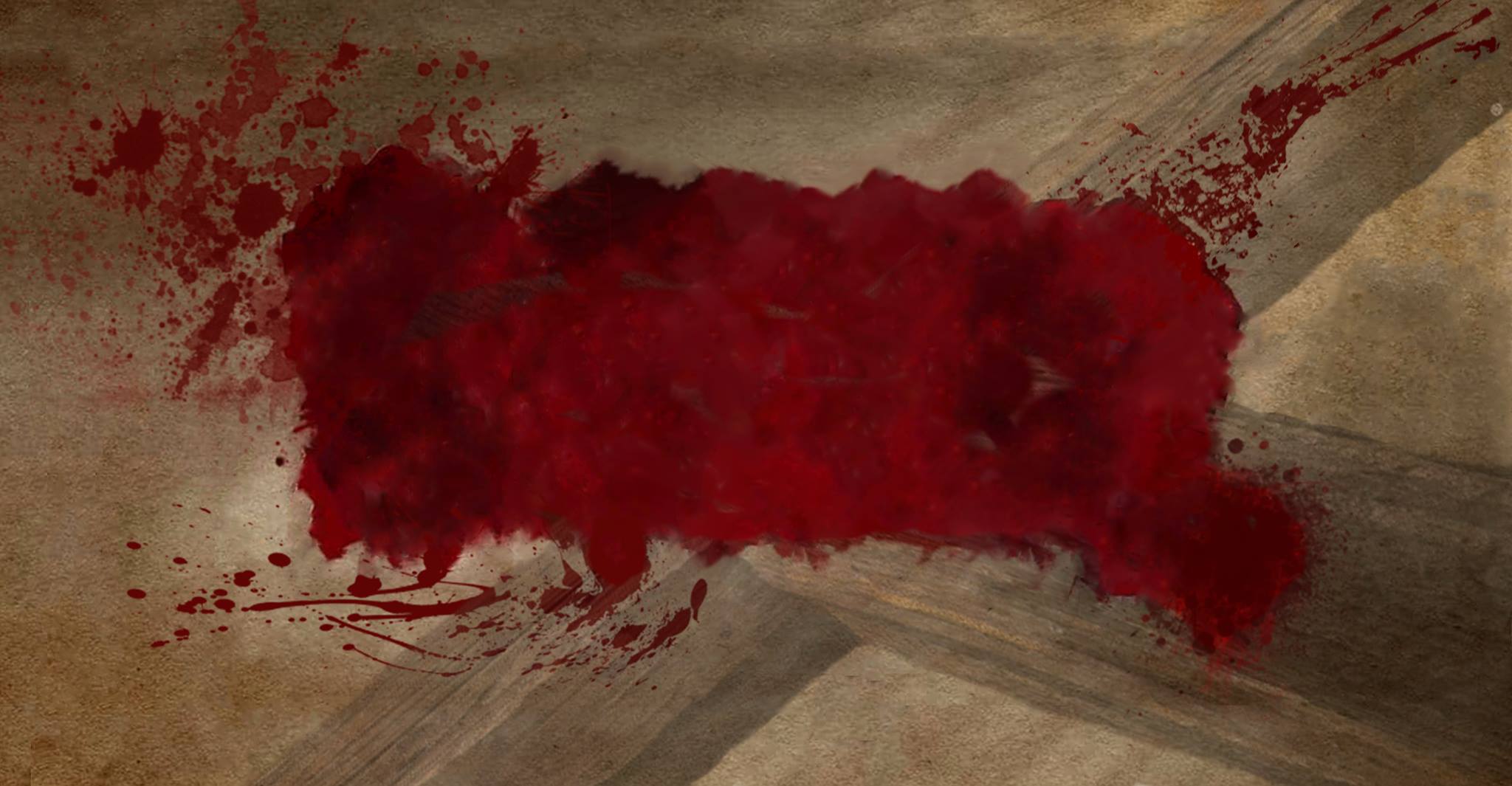 THE
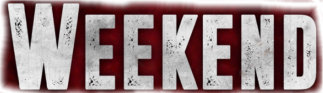 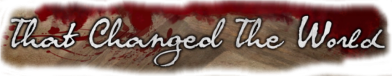 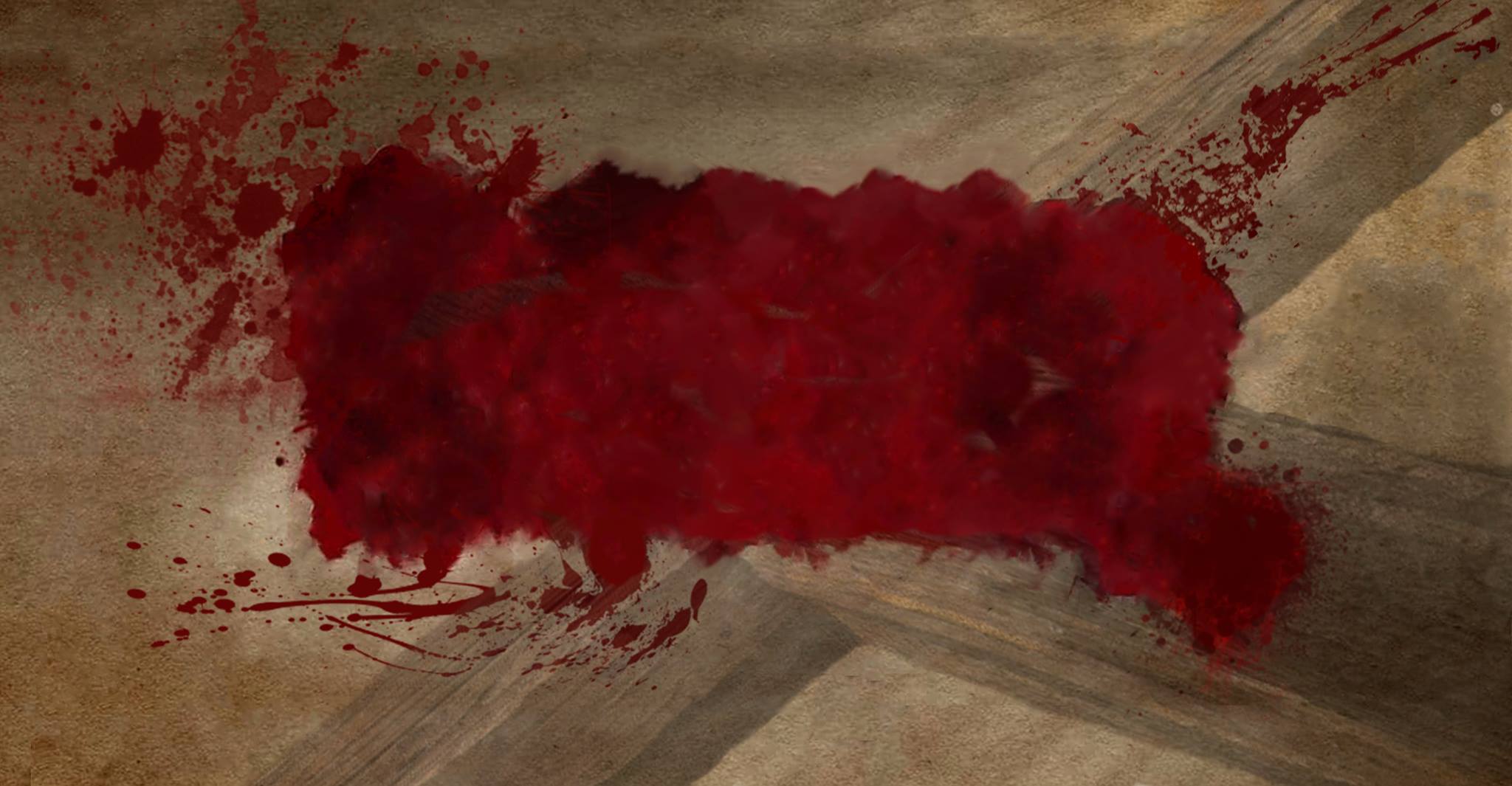 2
get involved in His work
THE
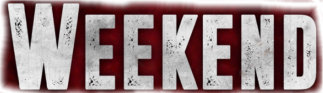 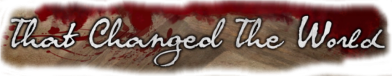 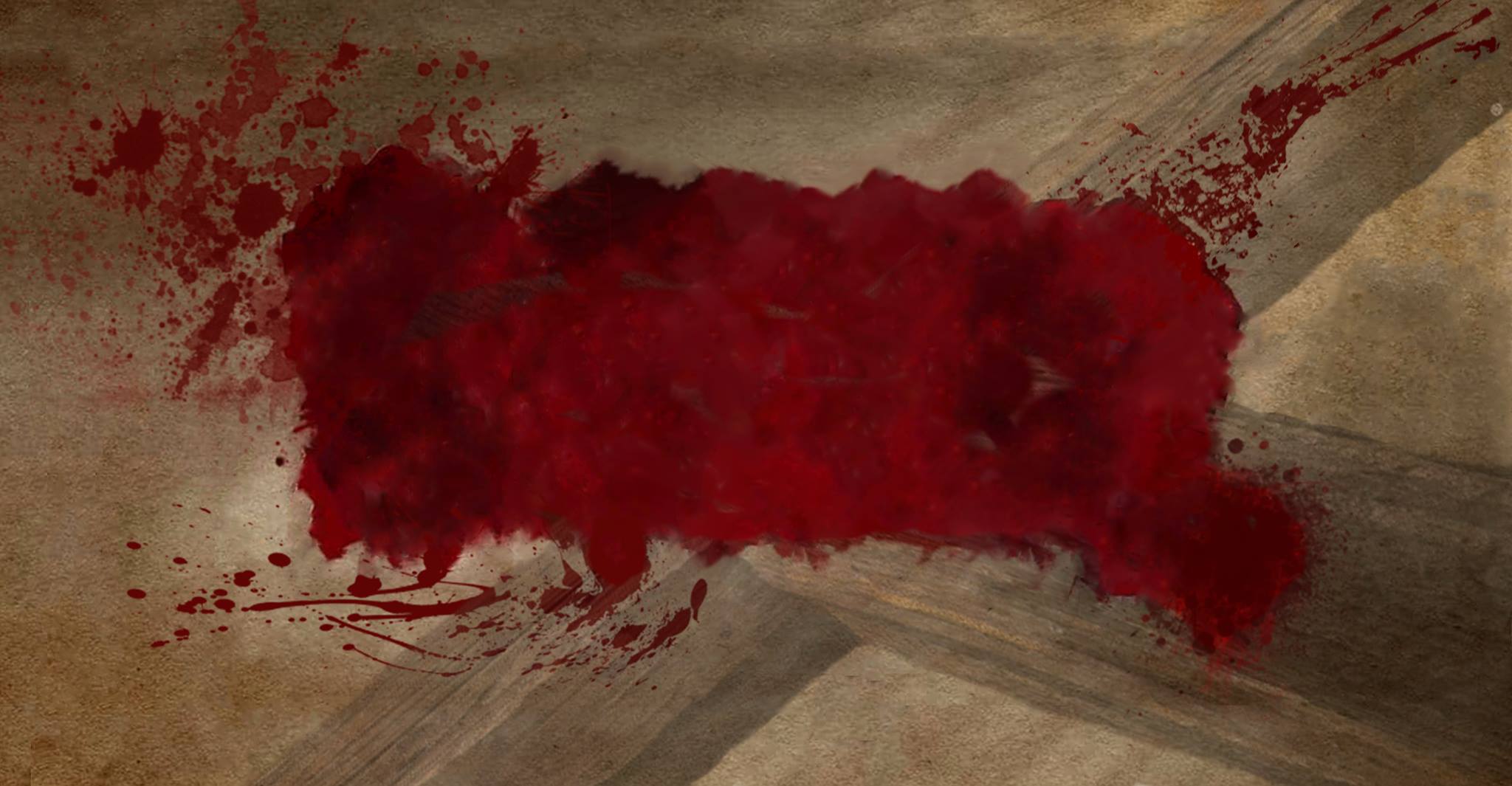 the disciples came to Jesus and asked, “Where do you want us to prepare the Passover meal for you?”  “As you go into the city,” he told them, “you will see a certain man. Tell him, ‘The Teacher says: My time has come, and I will eat the Passover meal with my disciples at your house.’ So the disciples did as Jesus told them and prepared the Passover meal there.”
Matthew 26:17-19 New Living Translation
THE
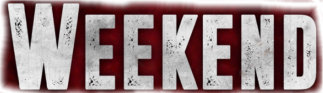 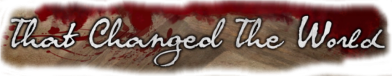 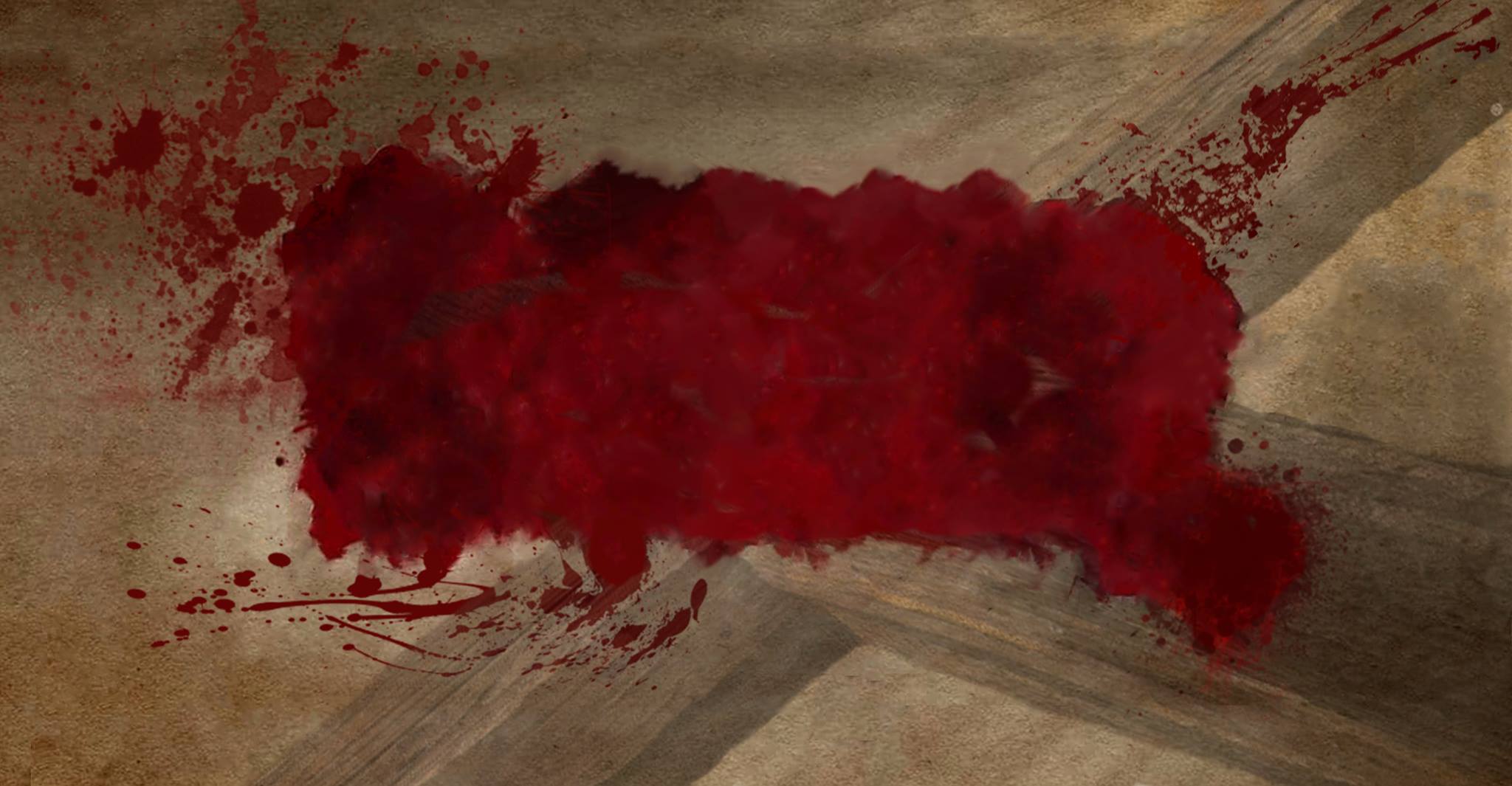 As soon as you enter Jerusalem, a man carrying a pitcher of water will meet you. Follow him.
Luke 22:10New Living Translation
THE
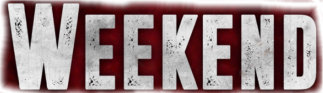 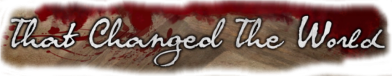 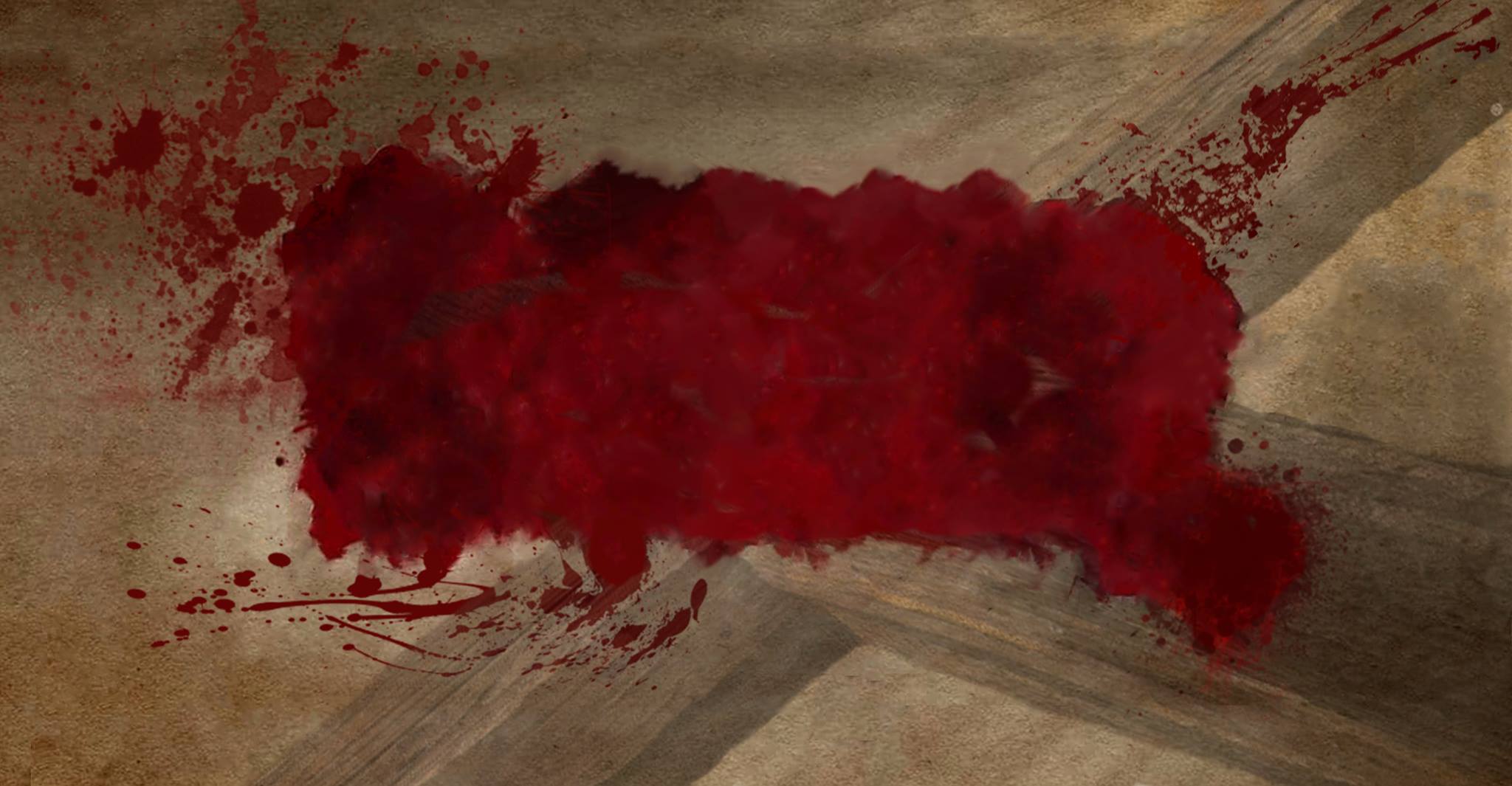 THE
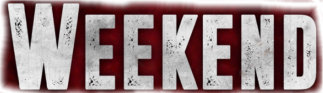 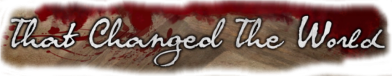 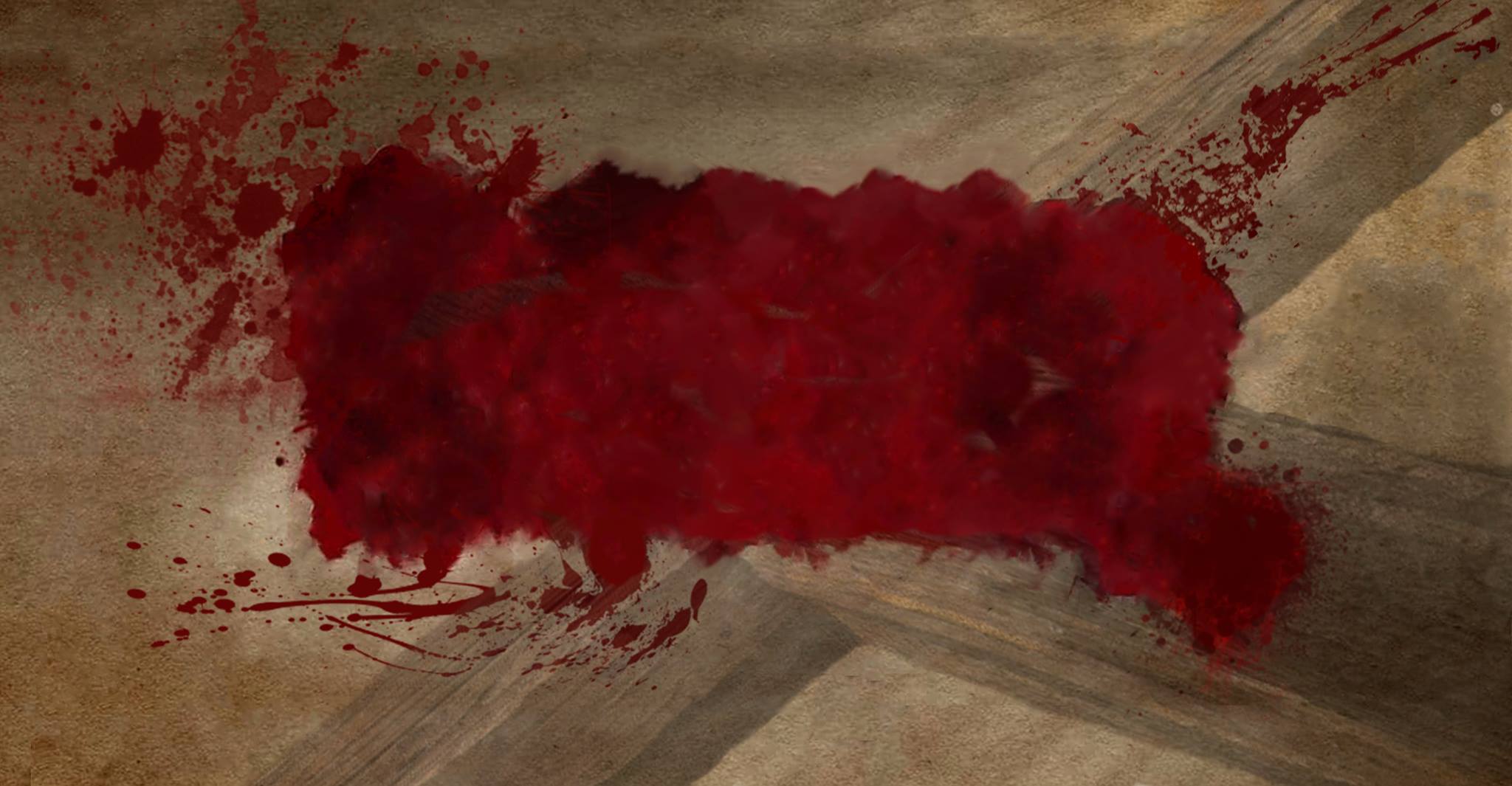 leavened breadbowl of saltwater 
bitter herbshyssop 
pastesticks of cinnamonlambwine
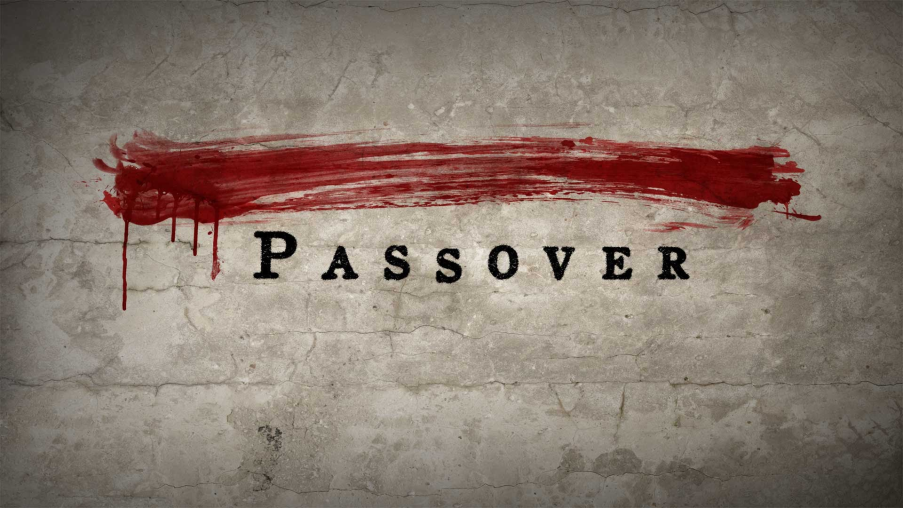 THE
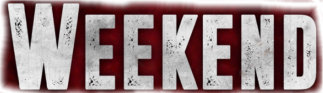 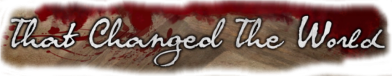 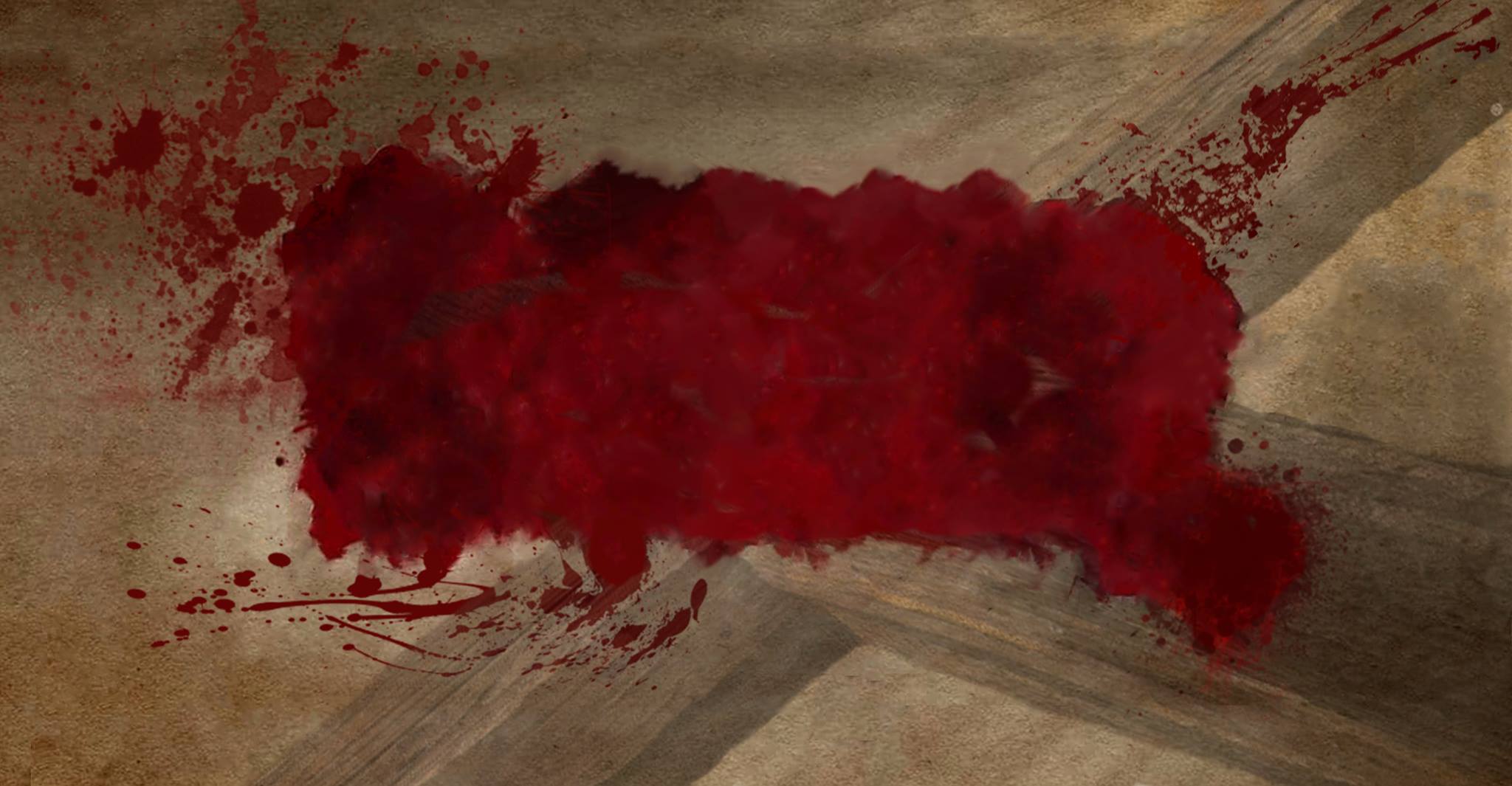 Wine 1. "I will take you out…“     The Cup of Sanctification
2. "I will save you…“    The Cup of Deliverance
3. "I will redeem you…“     The Cup of Redemption
4. "I will take you as a nation…“     The Cup of Praise
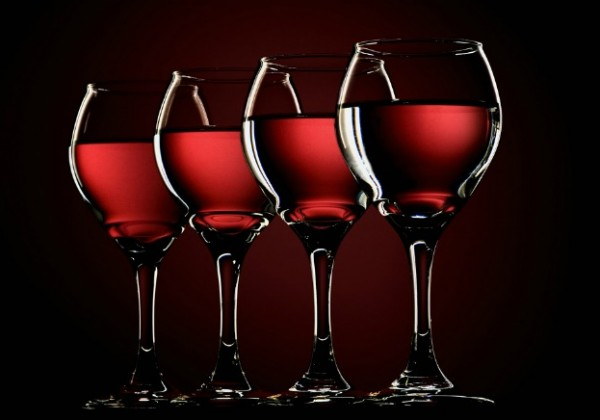 THE
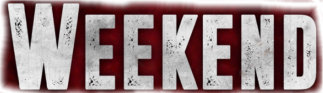 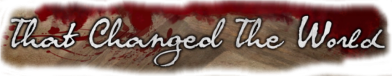 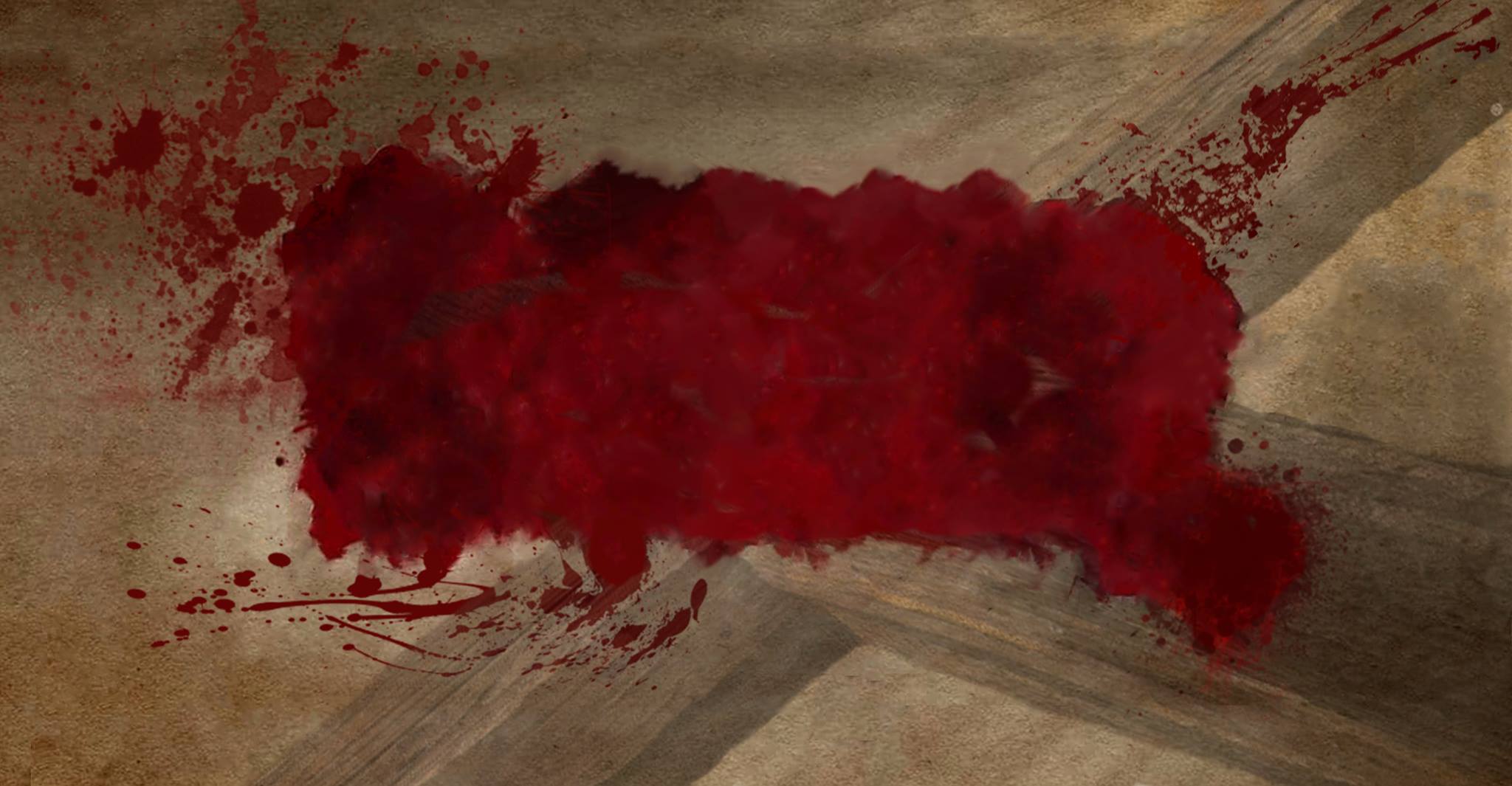 Wine 1. "I will take you out…“     The Cup of Sanctification
2. "I will save you…“    The Cup of Deliverance
3. "I will redeem you…“     The Cup of Redemption
4. "I will take you as a nation…“     The Cup of Praise
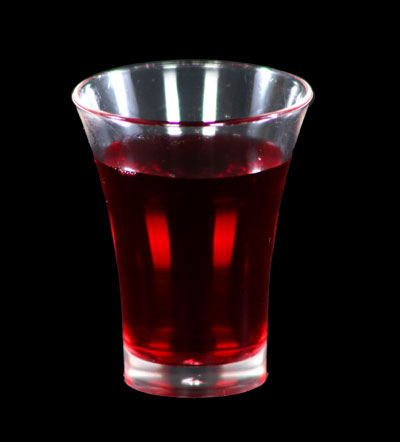 THE
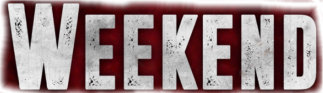 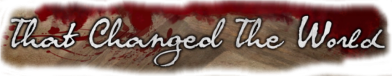 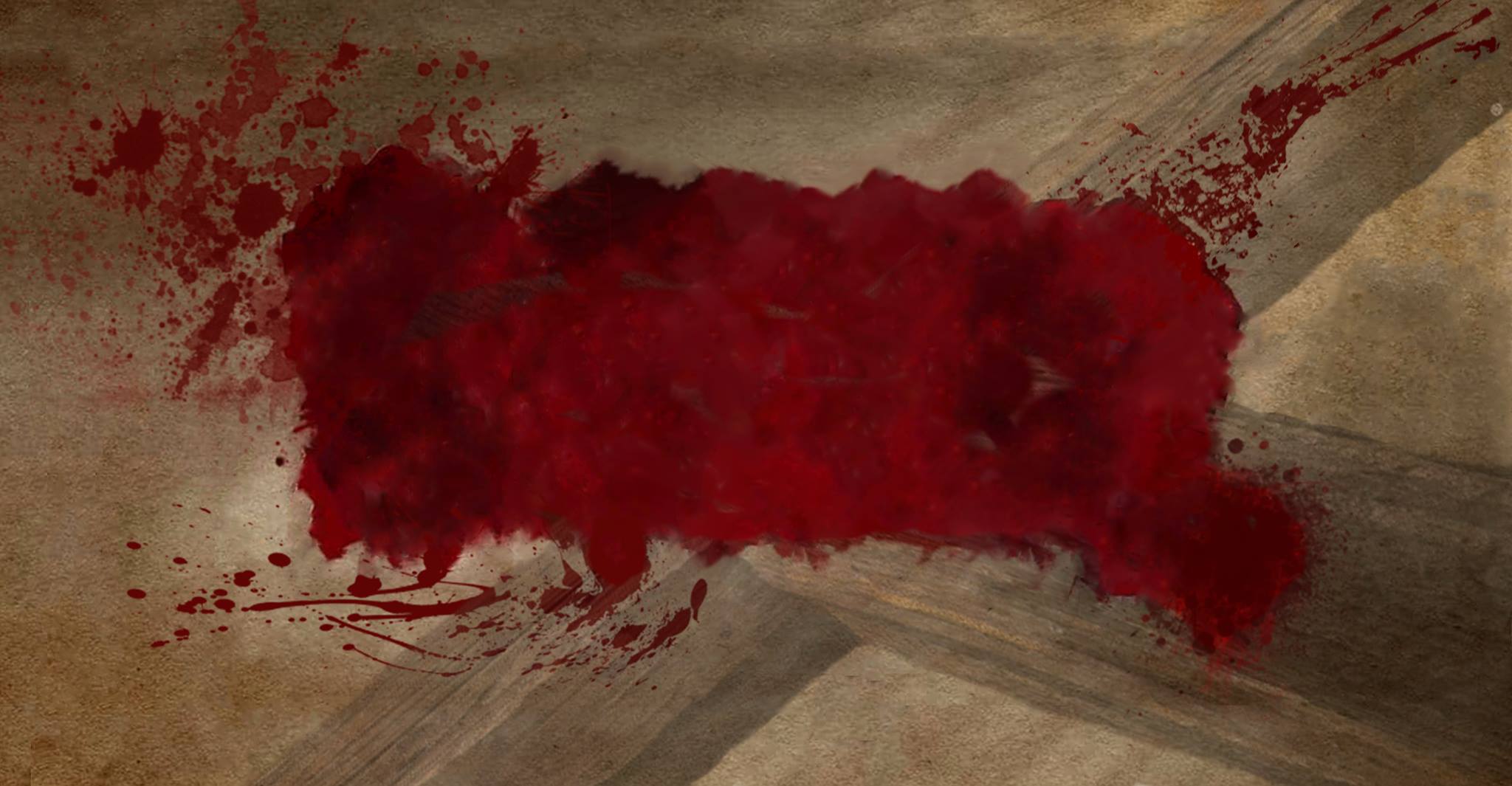 3
make major adjustments
THE
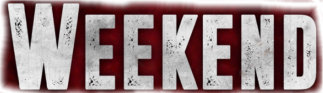 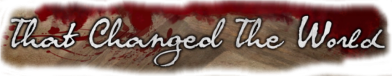 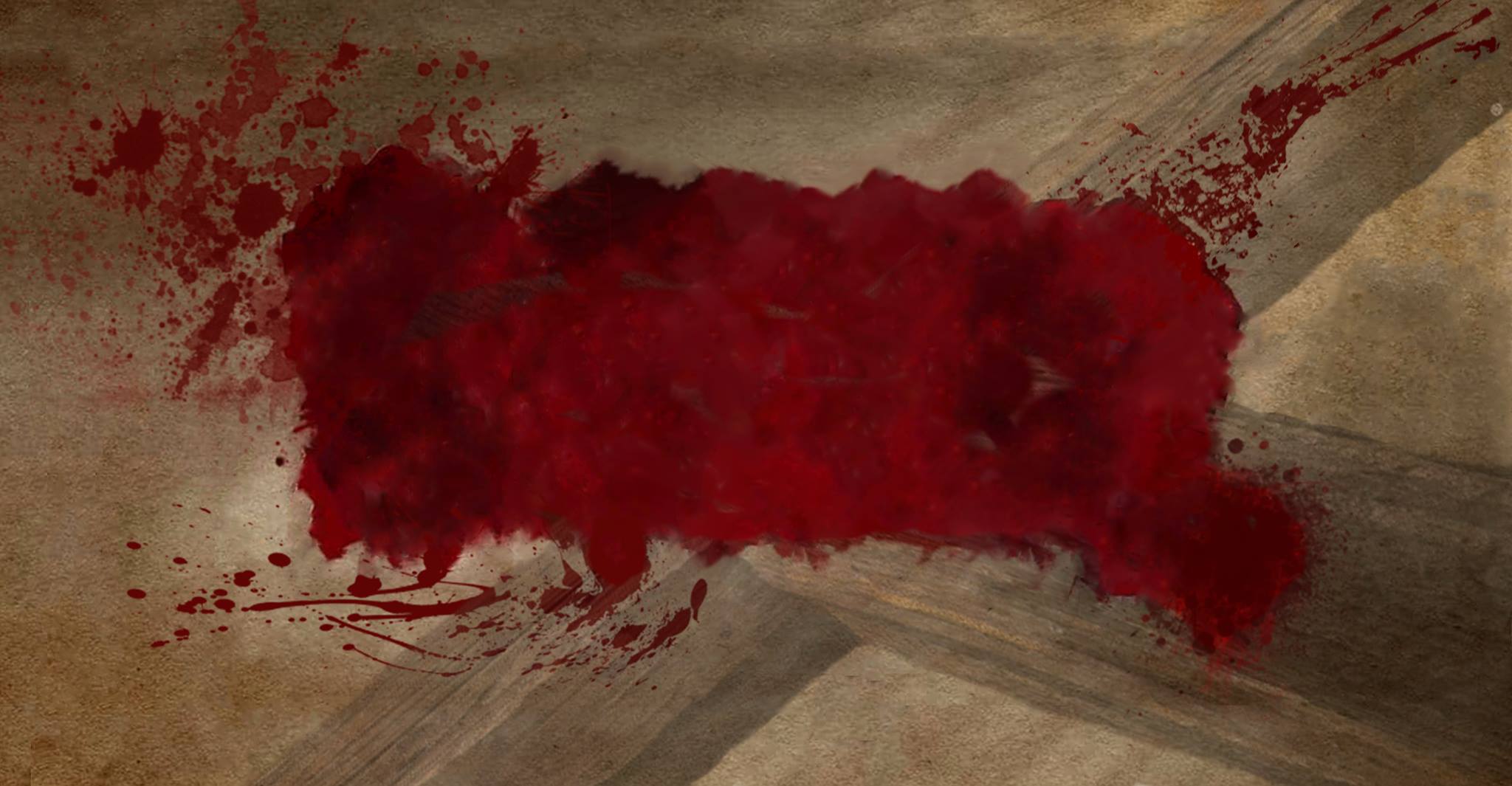 While they were eating, he said, “I tell you the truth, one of you will betray me.
Matthew 26:21 New Living Translation
THE
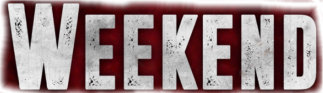 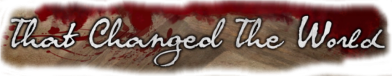 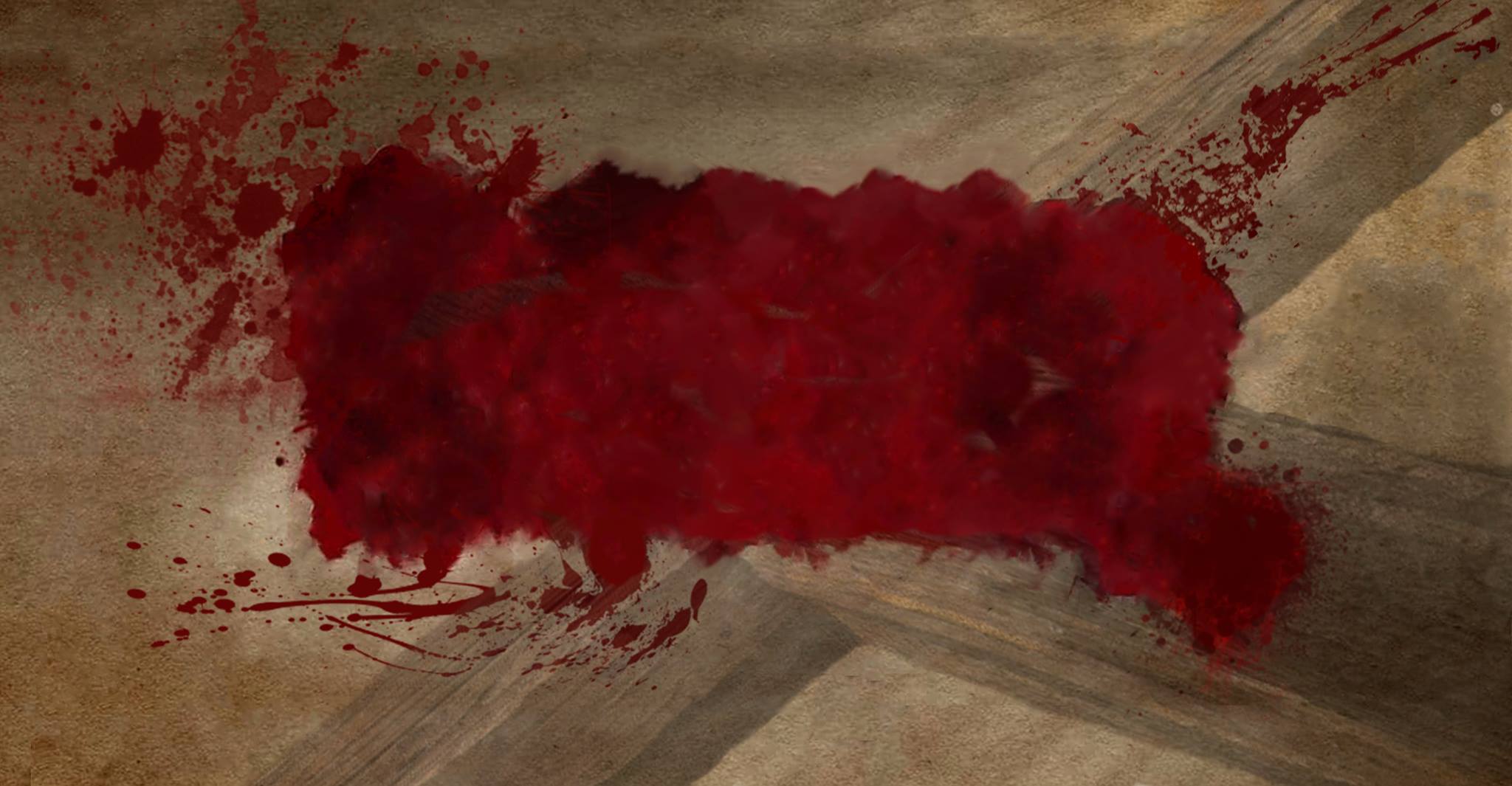 So anyone who eats this bread or drinks this cup of the Lord unworthily is guilty of sinning against[g] the body and blood of the Lord.  That is why you should examine yourself before eating the bread and drinking the cup. For if you eat the bread or drink the cup without honoring the body of Christ,[h] you are eating and drinking God’s judgment upon yourself. That is why many of you are weak and sick and some have even died.
1 Corinthians 11:27-30New Living Translation
THE
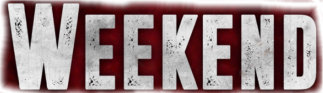 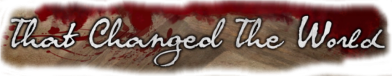 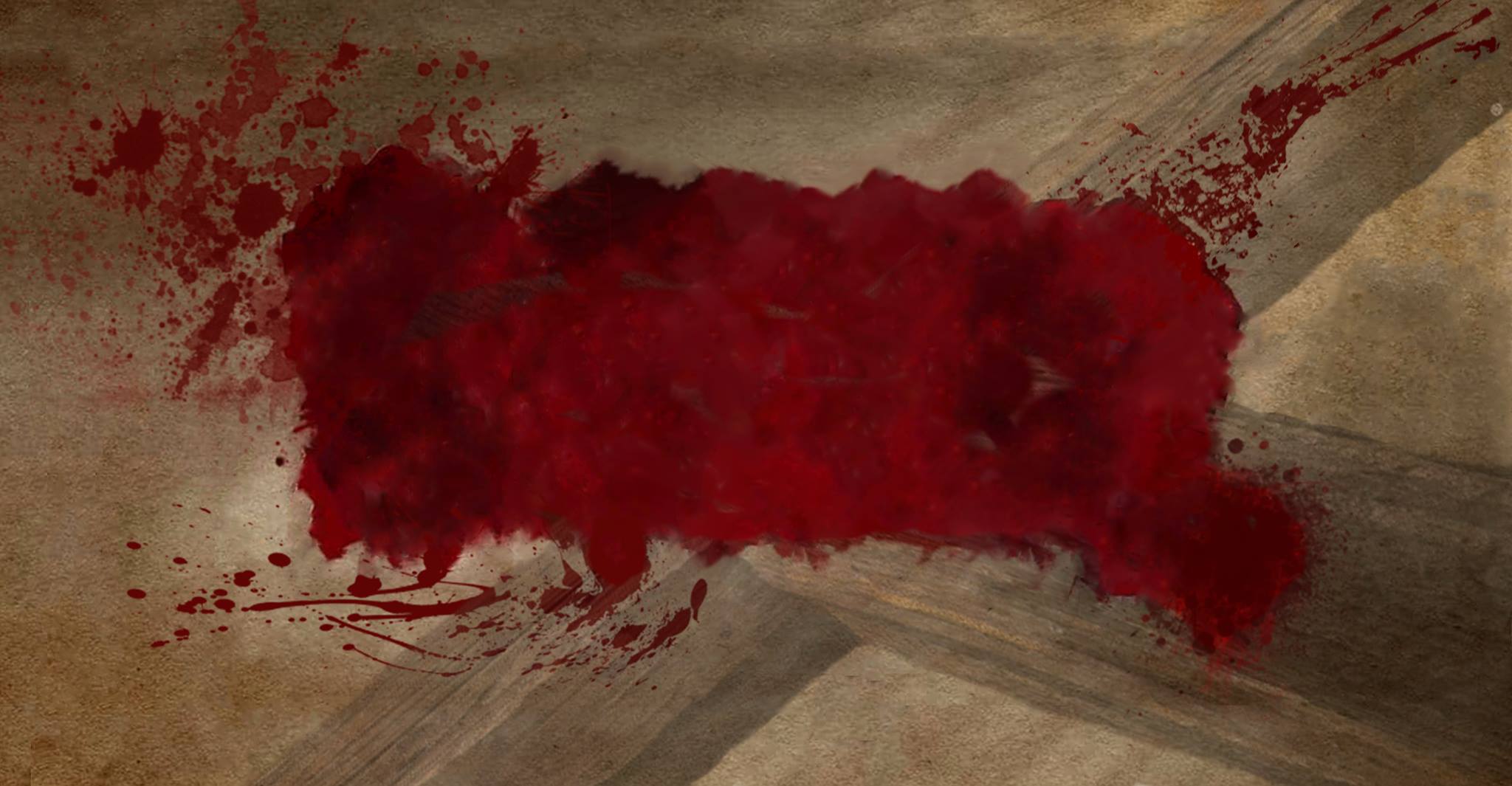 Most merciful God, we confess that we have sinned against you in thought, word, and deed, by what we have done, and by what we have left undone. We have not loved you with our whole heart; we have not loved our neighbors as ourselves. We are truly sorry and we humbly repent, for the sake of your Son Jesus Christ, have mercy on us and forgive us; that we may delight in your will, and walk in your ways, to the glory of your Name. Amen.
THE
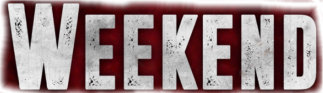 Book of Common Prayer
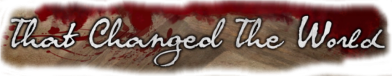 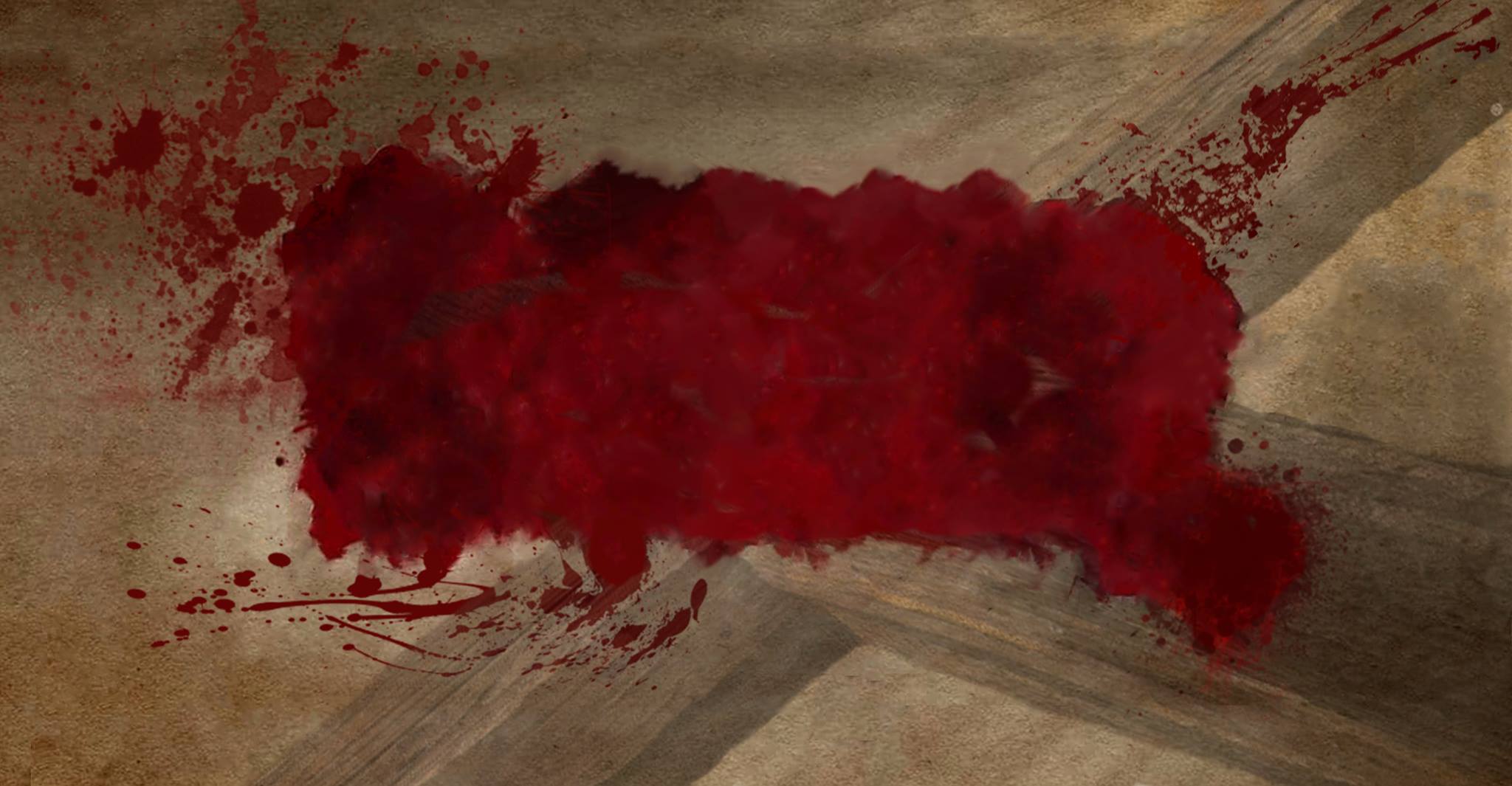 THE
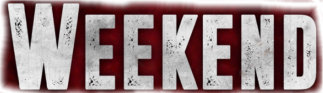 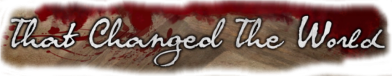 The words after the juice only, not the resurrection
https://www.youtube.com/watch?v=9Y9qCsIPzNo
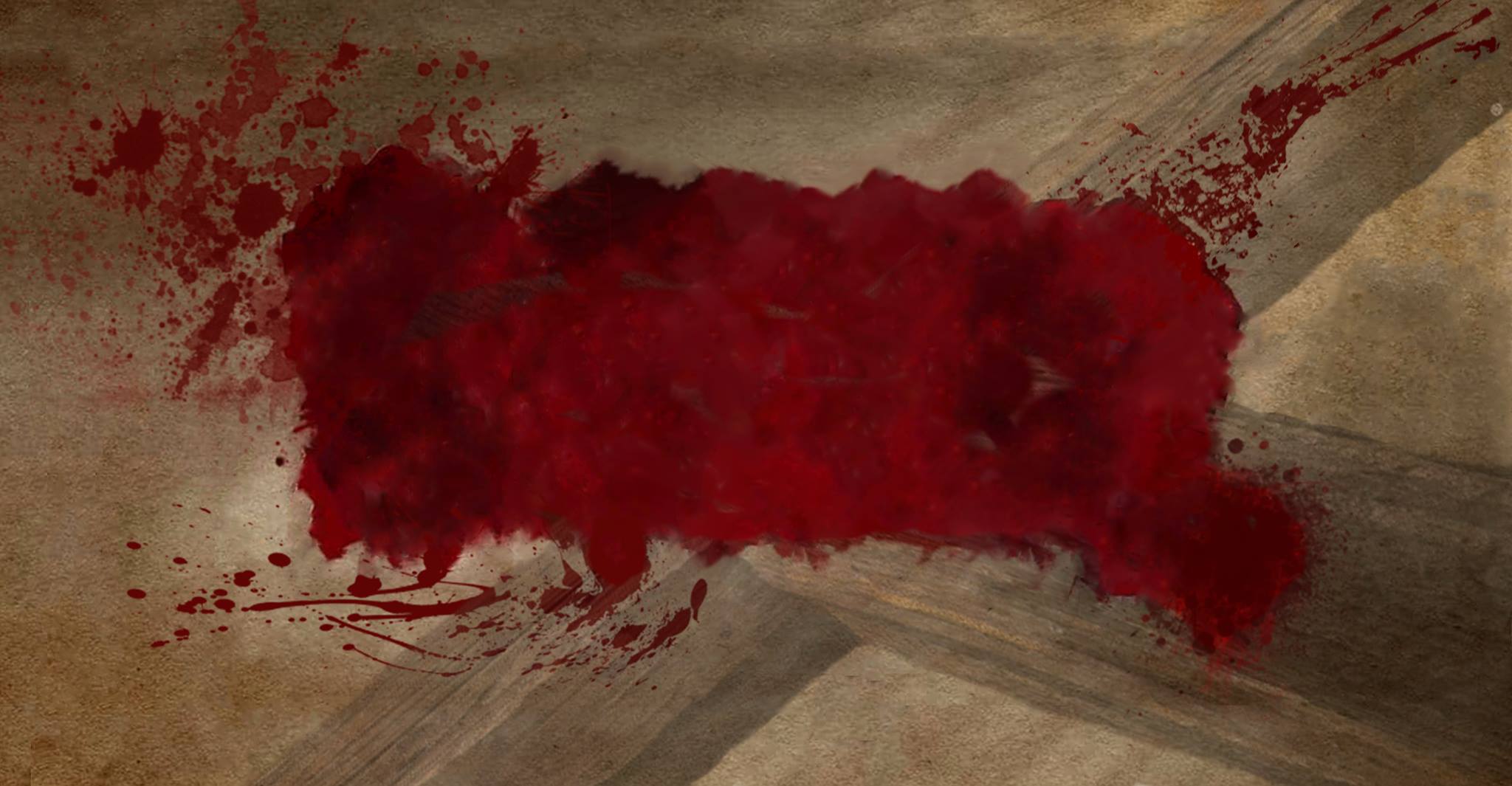 4
remember you are a new creation
THE
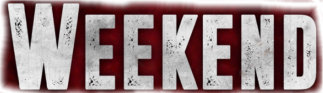 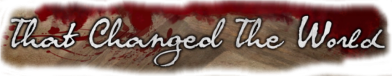 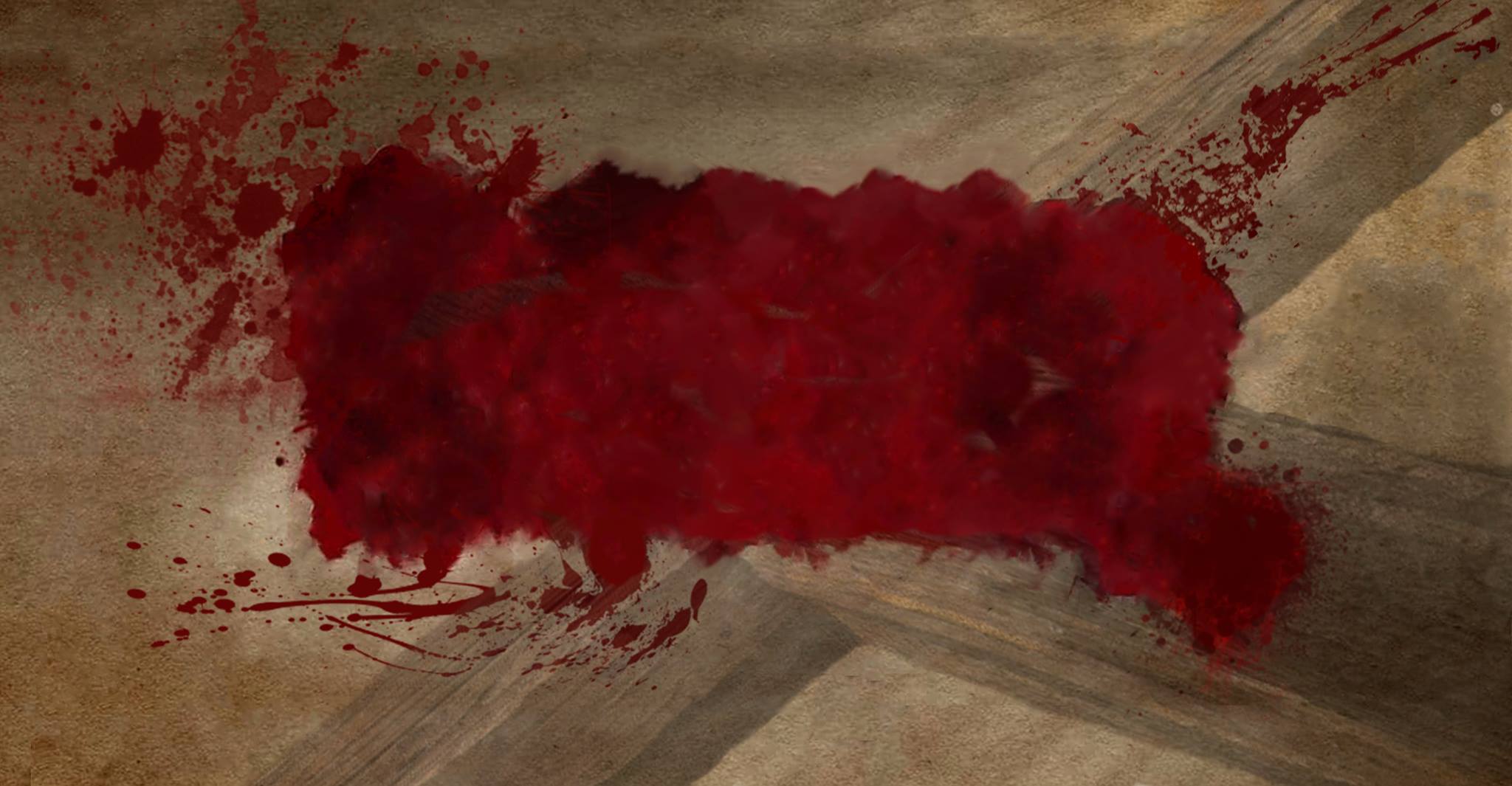 This means that anyone who belongs to Christ has become a new person. The old life is gone; a new life has begun
2 Corinthians 5:17New Living Translation
THE
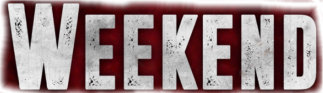 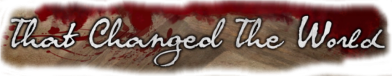 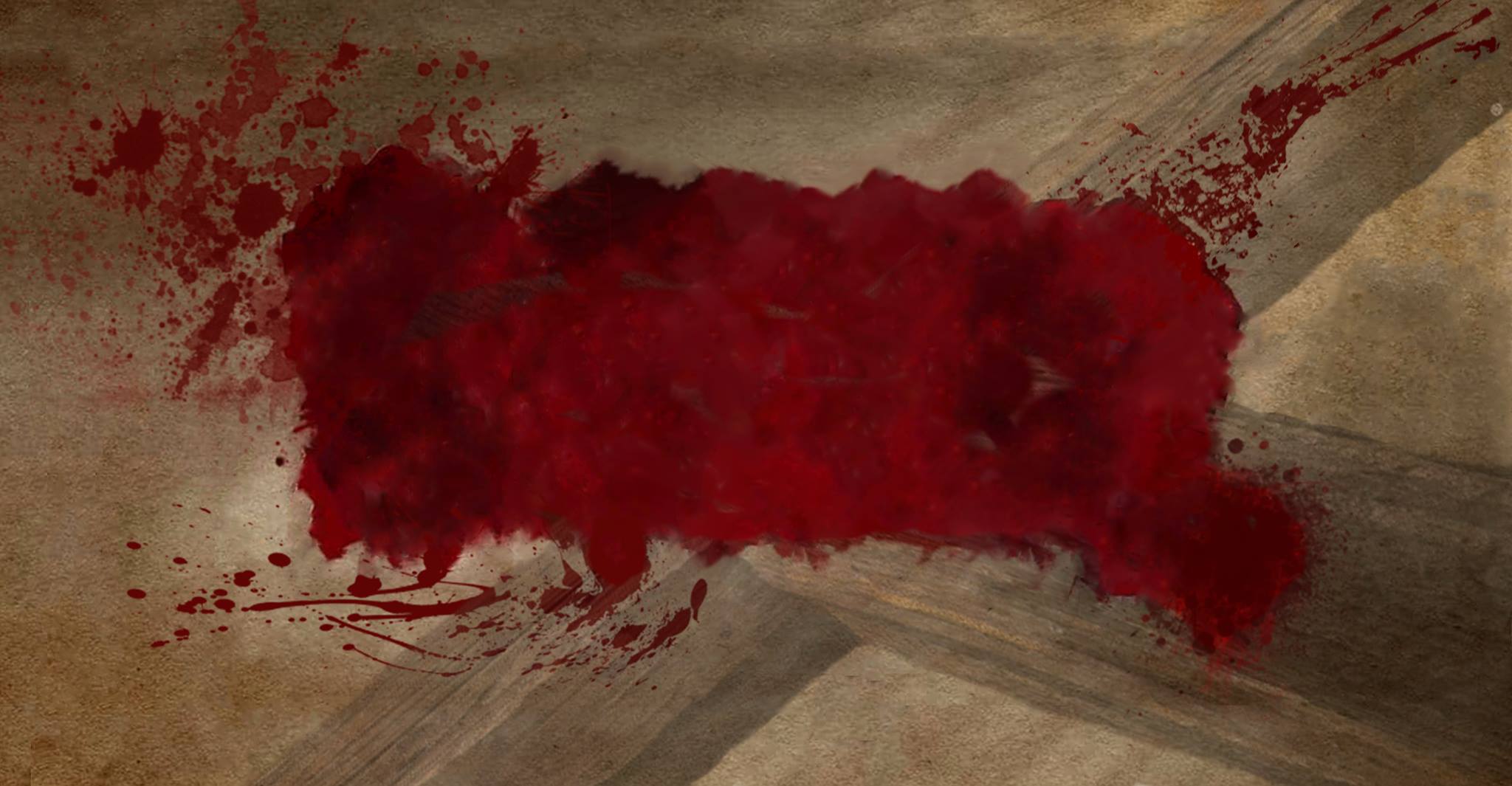 He took some bread and gave thanks to God for it. Then he broke it in pieces and gave it to the disciples, saying, “This is my body, which is given for you. Do this to remember me.”
Luke 22:19New Living Translation
THE
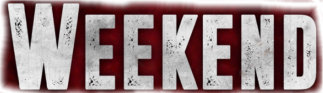 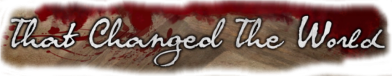 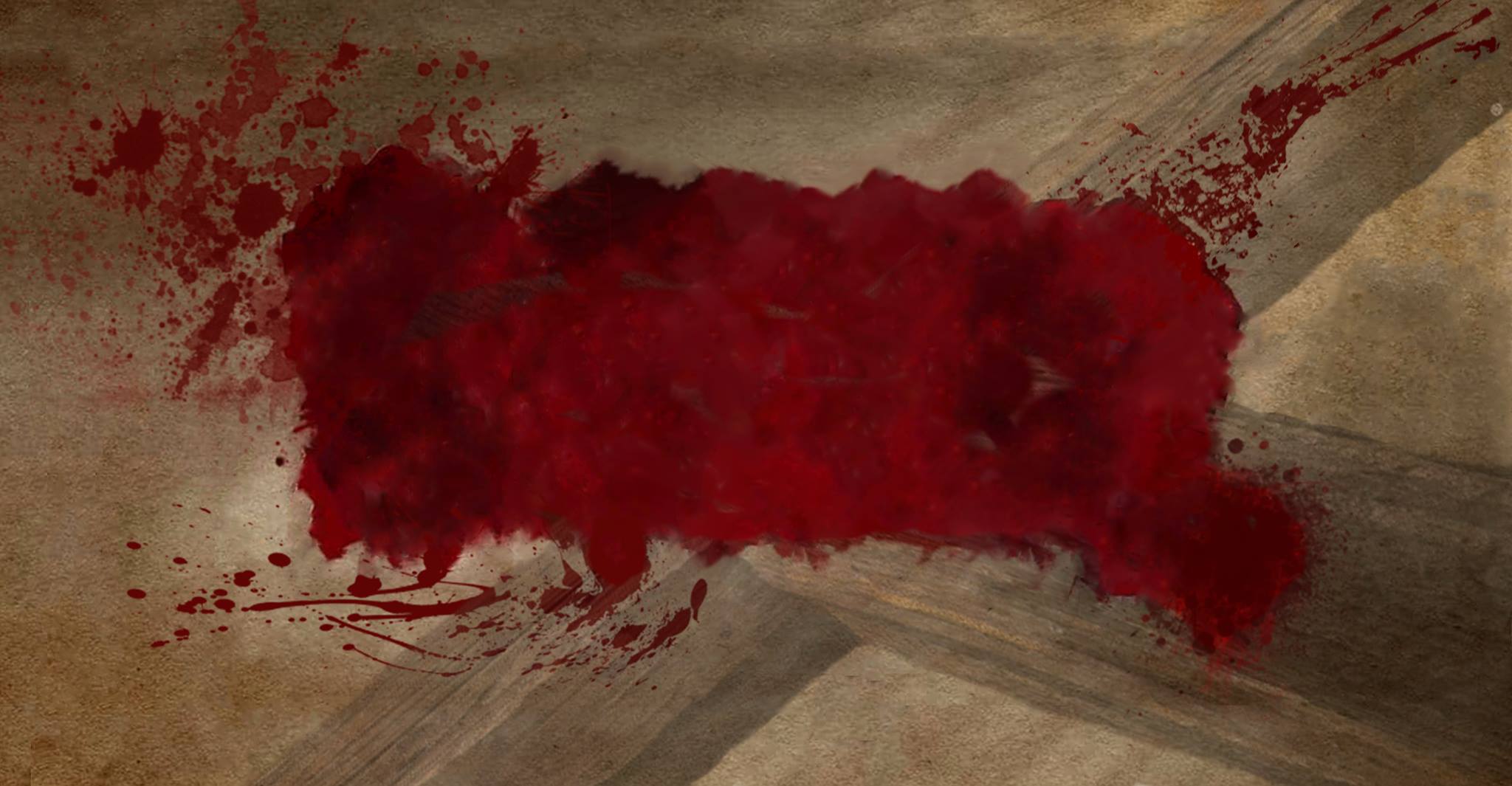 5
remember you are forgiven
THE
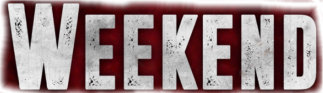 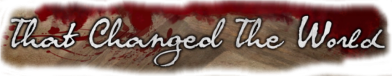 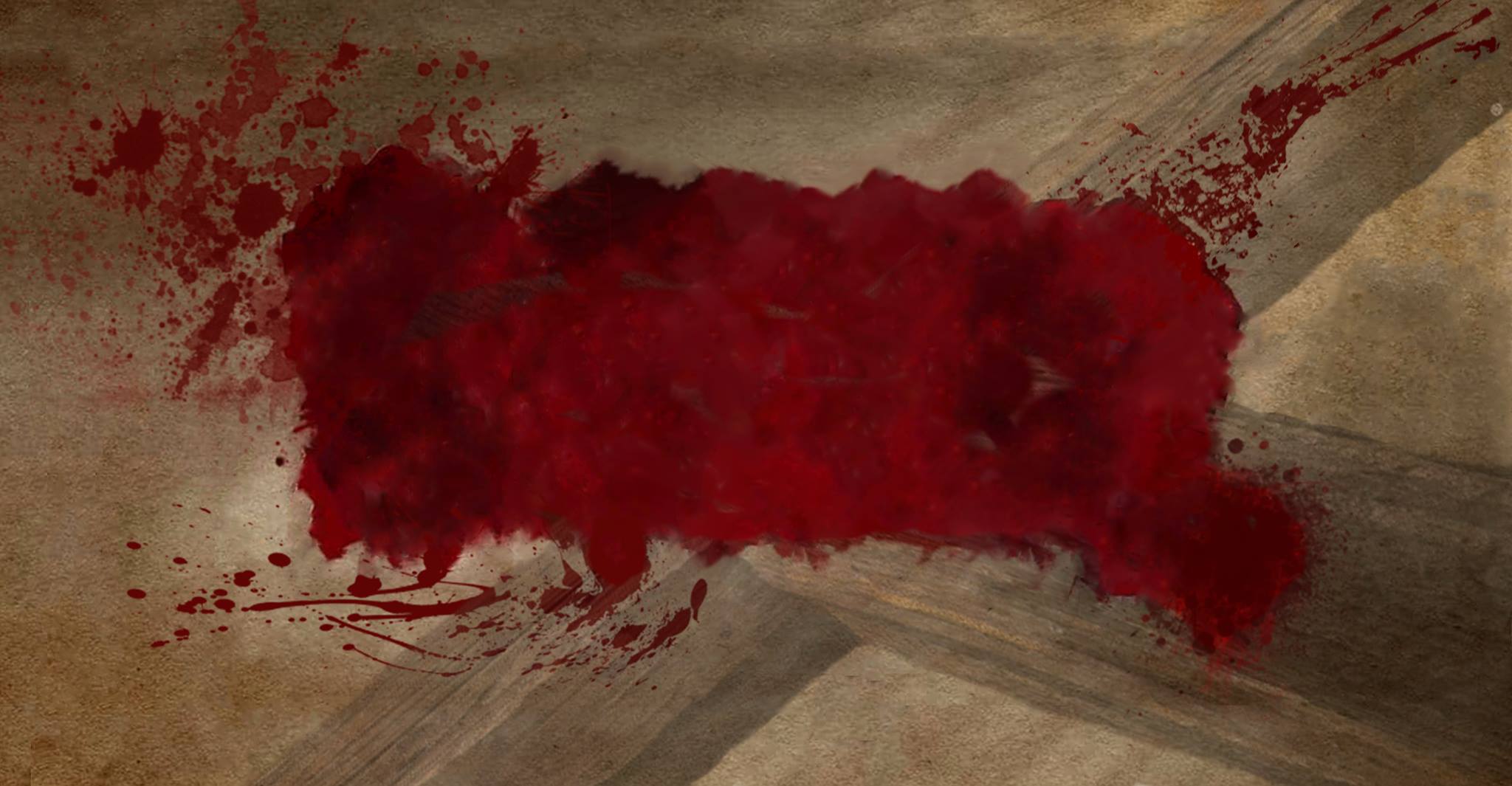 In the same way, he took the cup of wine after supper, saying, “This cup is the new covenant between God and his people—an agreement confirmed with my blood. Do this to remember me as often as you drink it.”
1 Corinthians 11:25New Living Translation
THE
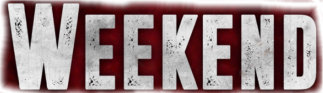 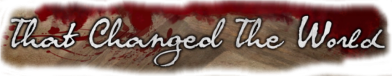 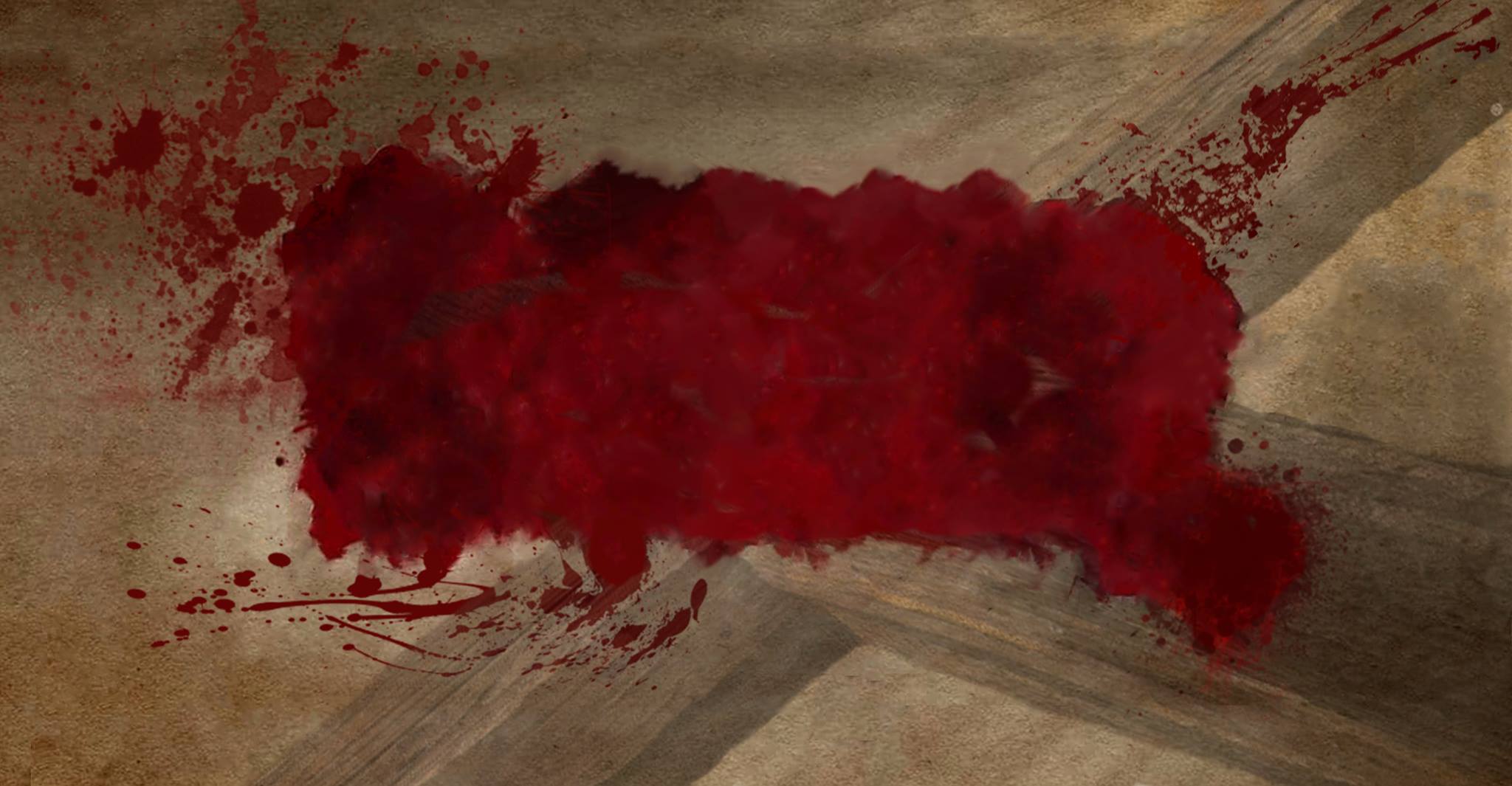 God is always working. Join Him
THE
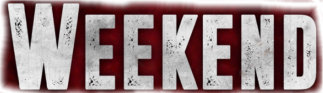 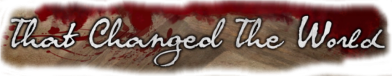